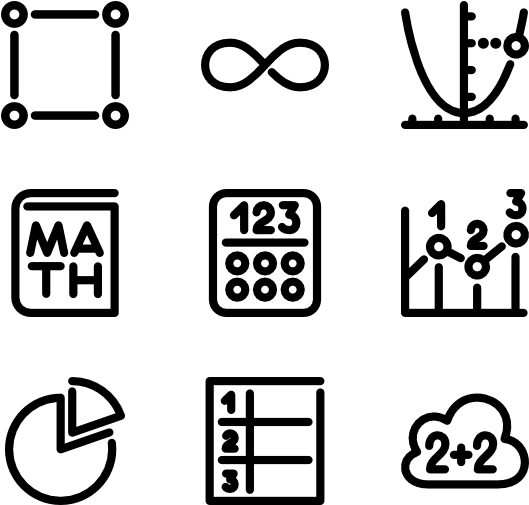 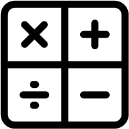 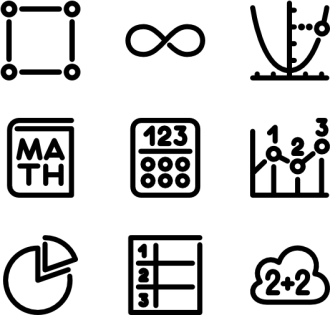 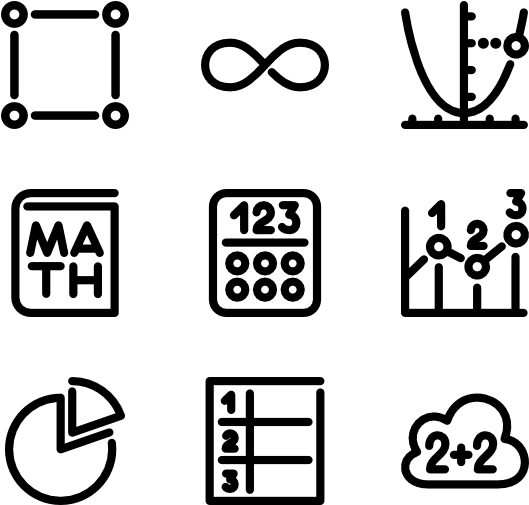 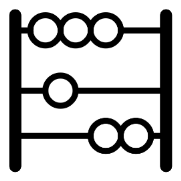 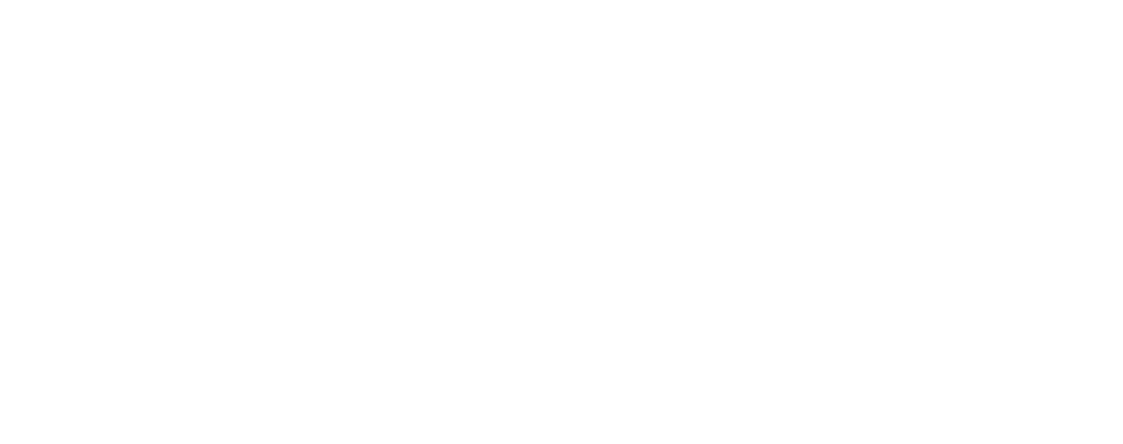 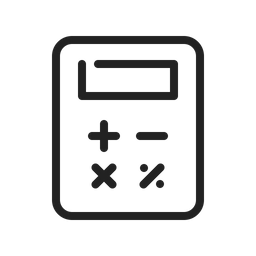 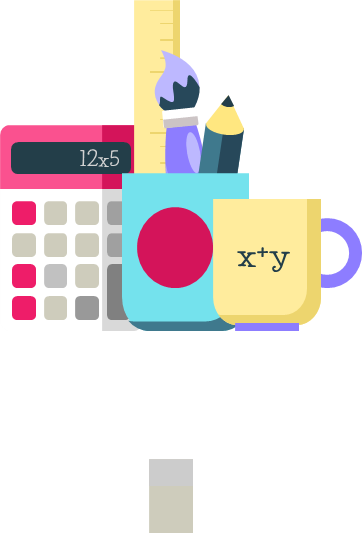 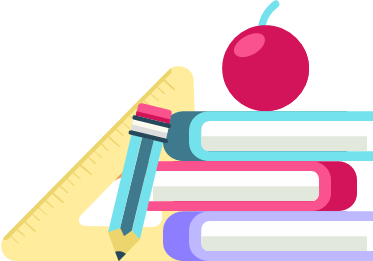 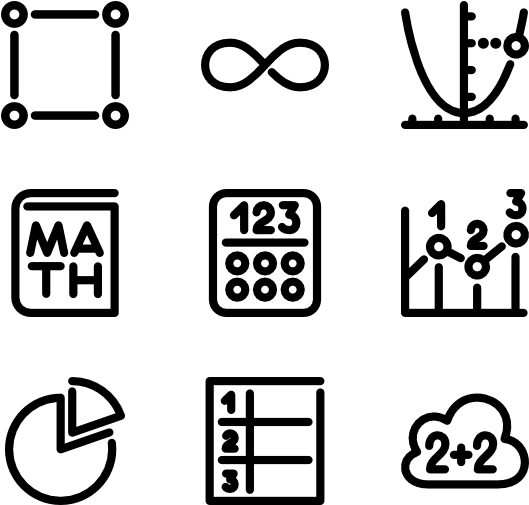 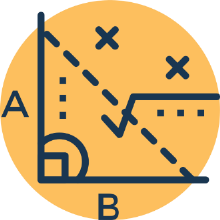 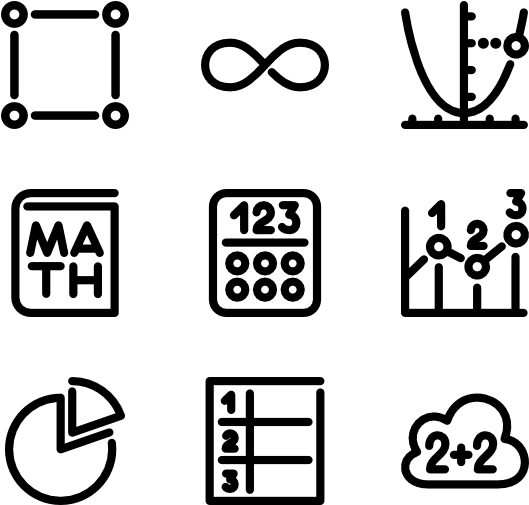 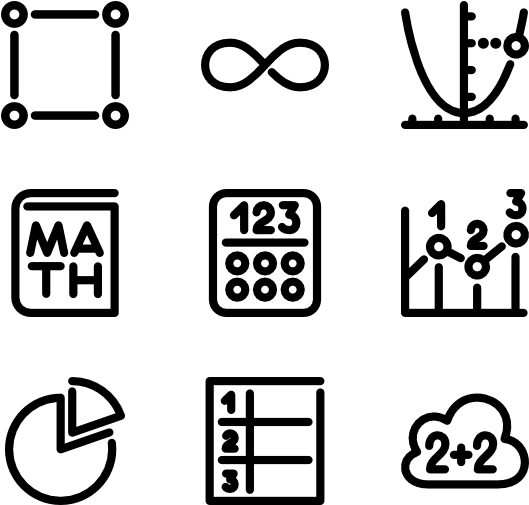 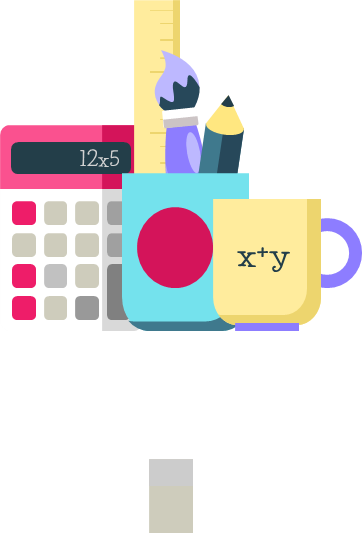 AI NHANH HƠN?
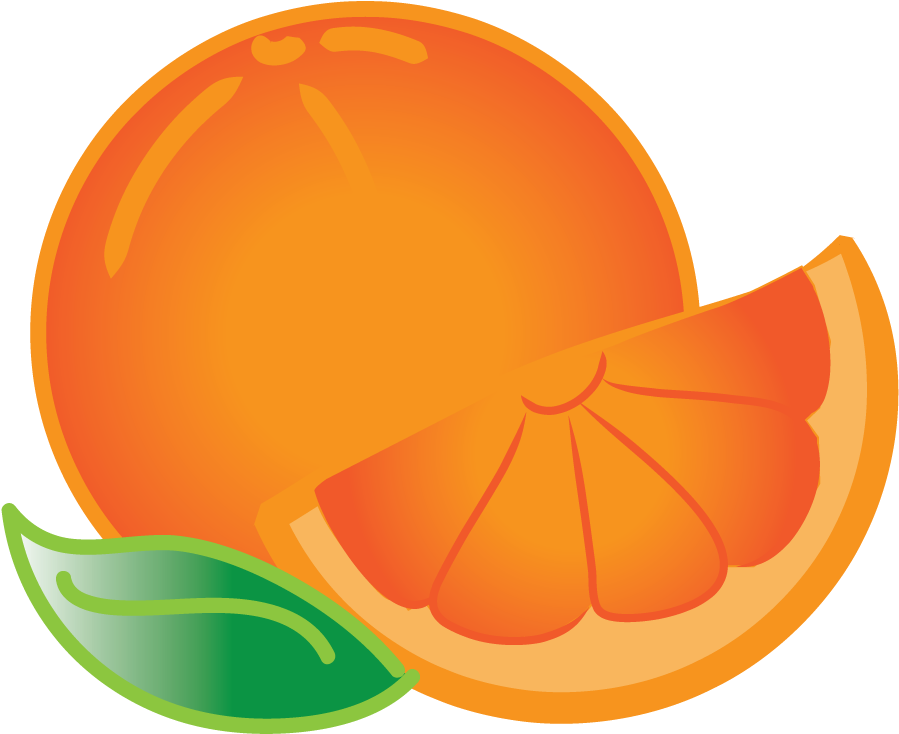 Content 2
Content 1
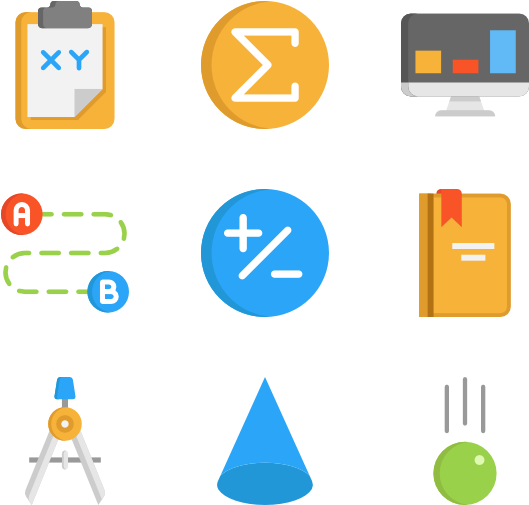 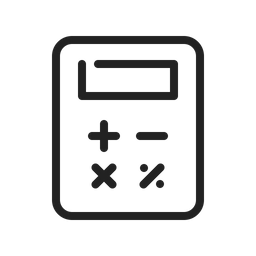 AI NHANH HƠN?
Content 2
Content 1
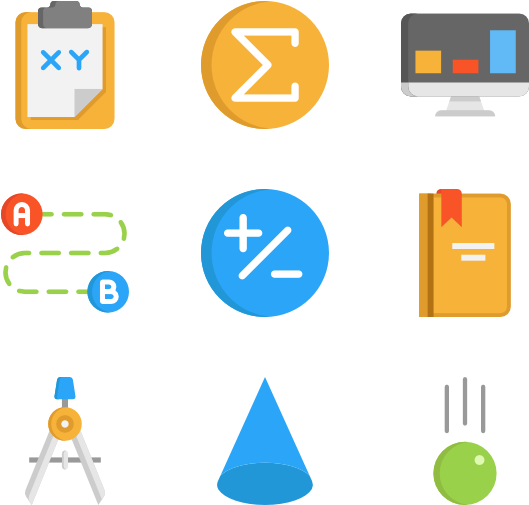 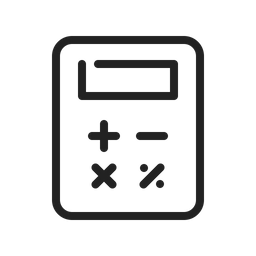 AI NHANH HƠN?
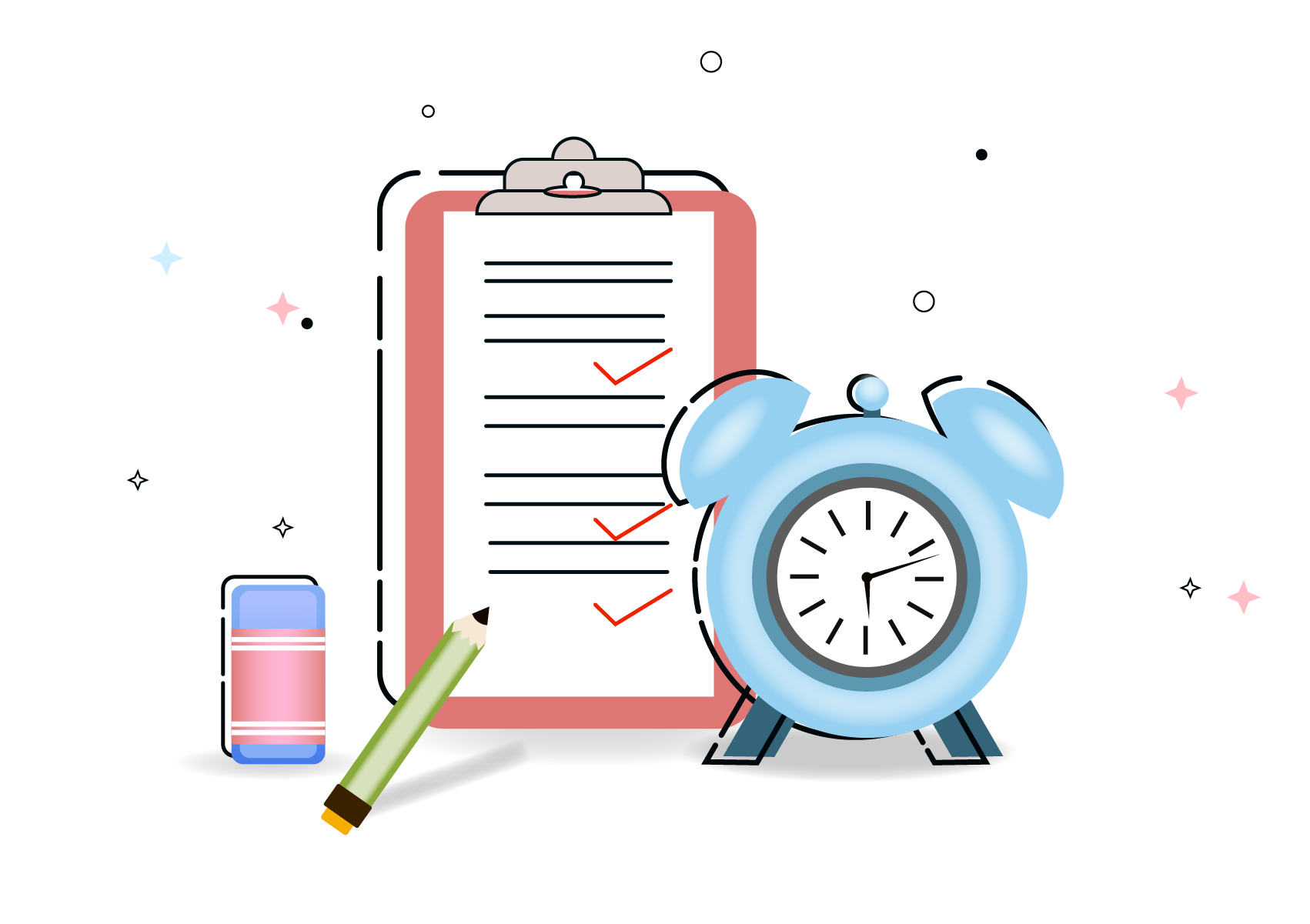 Content 2
Content 1
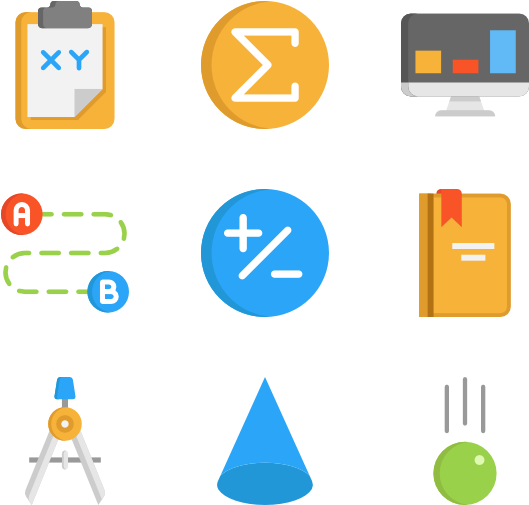 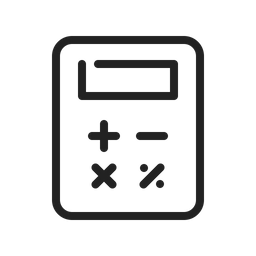 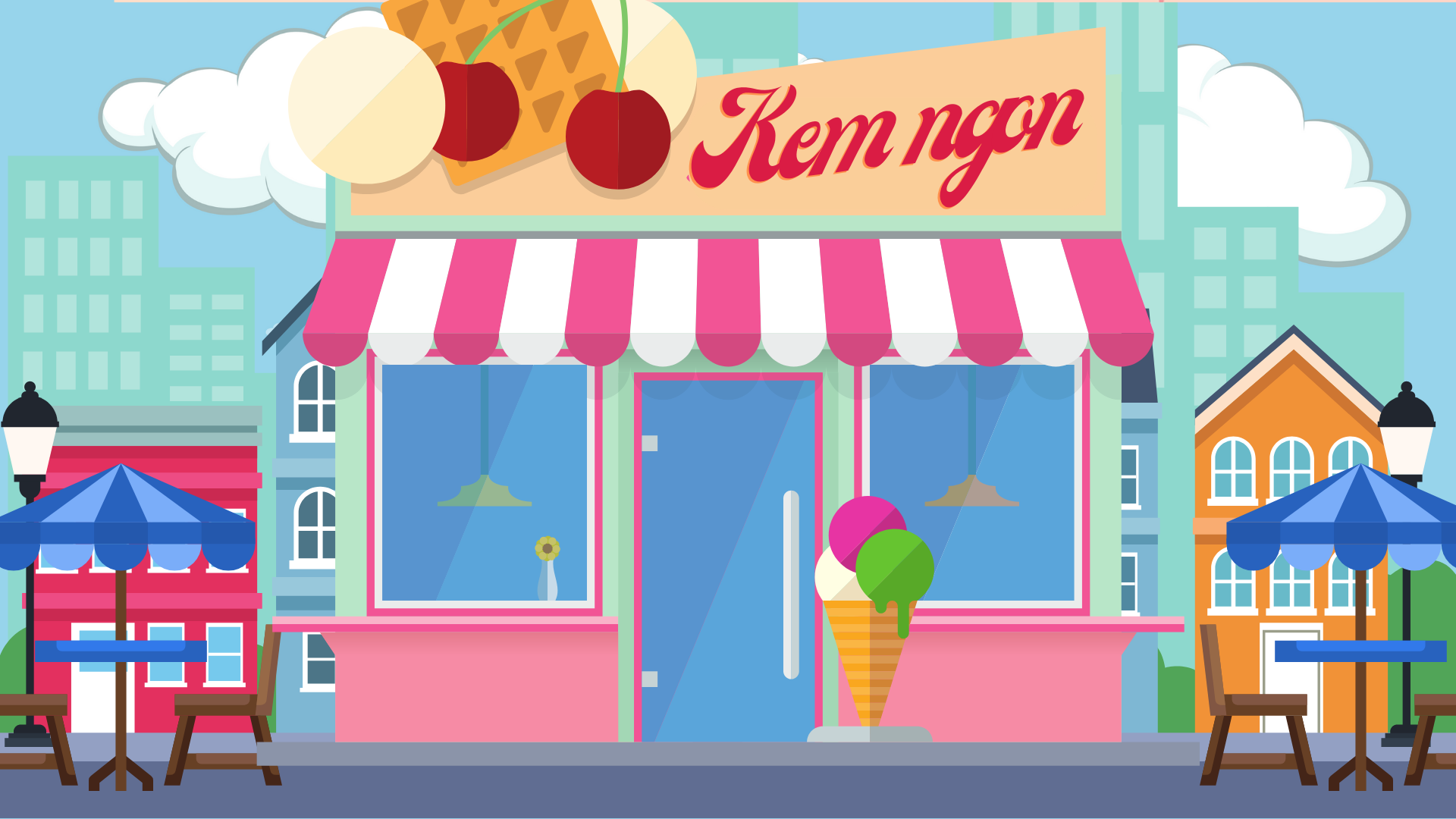 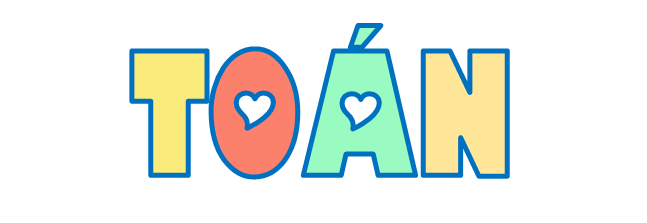 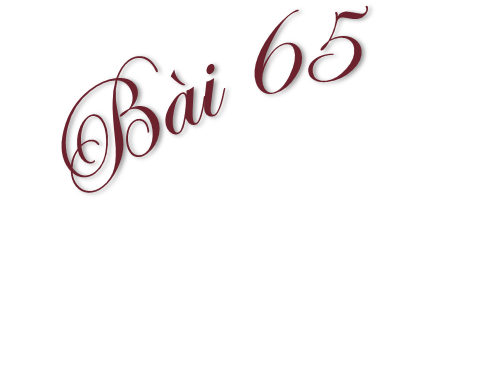 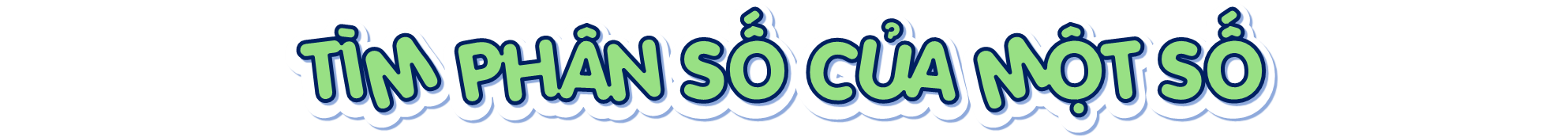 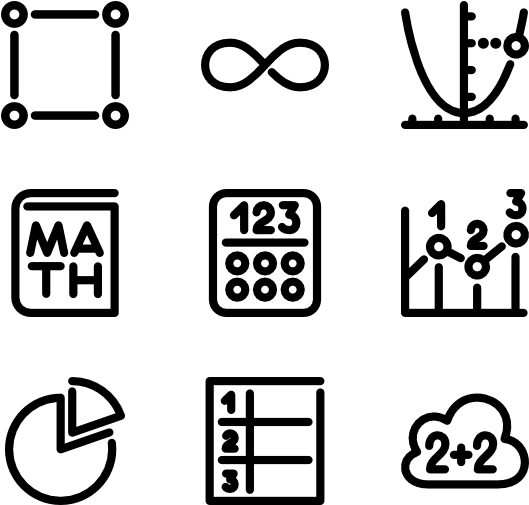 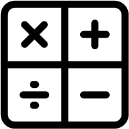 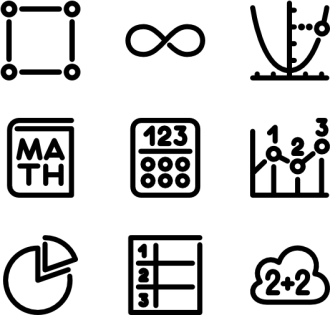 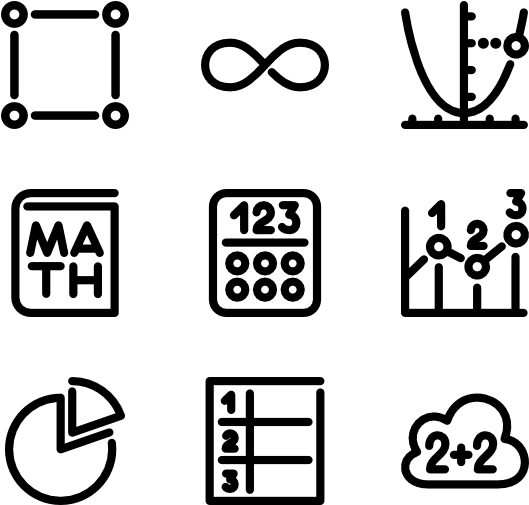 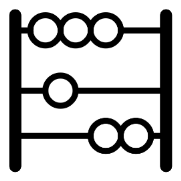 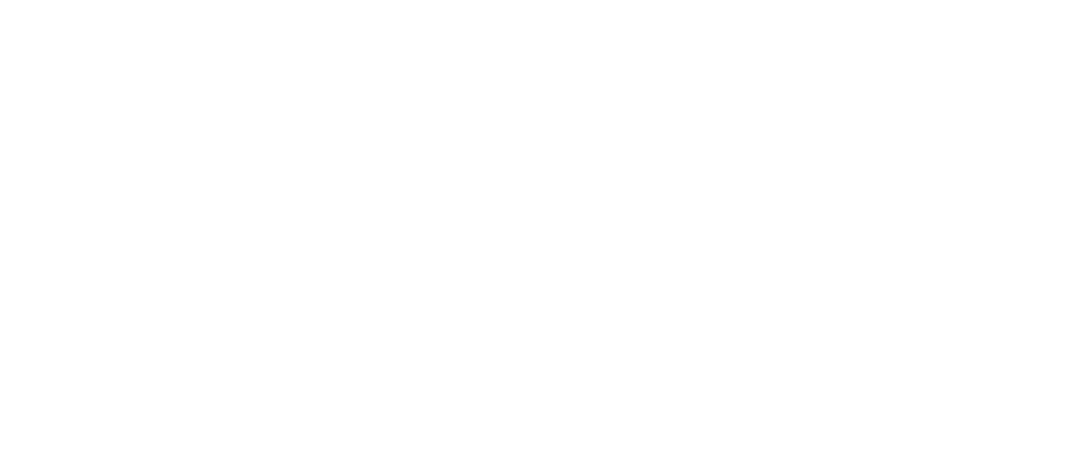 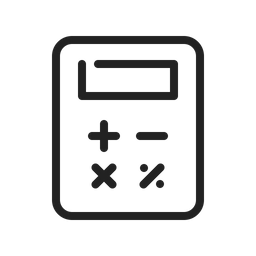 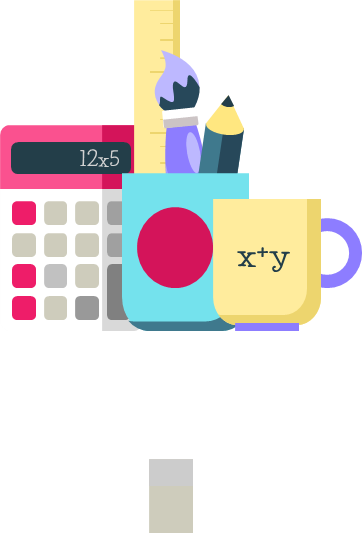 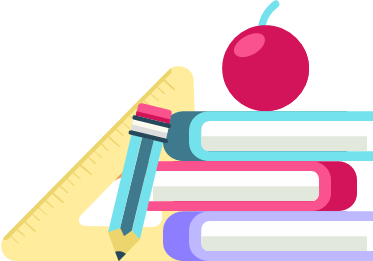 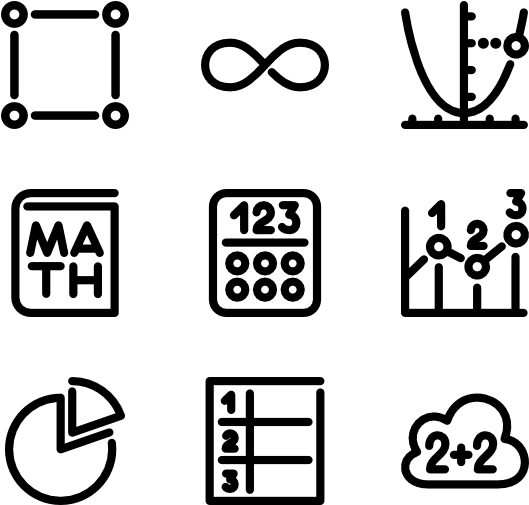 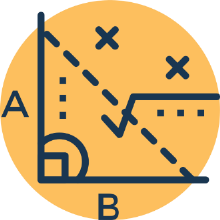 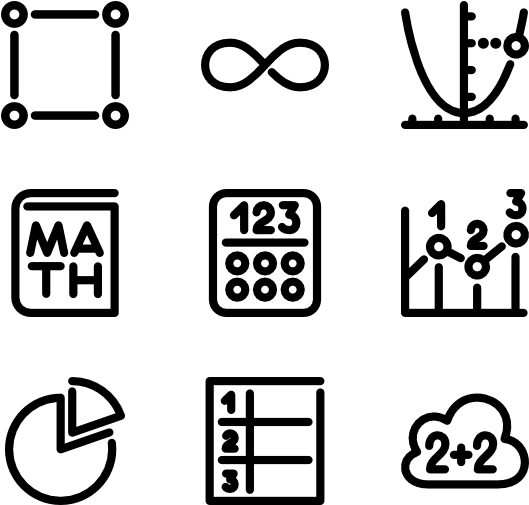 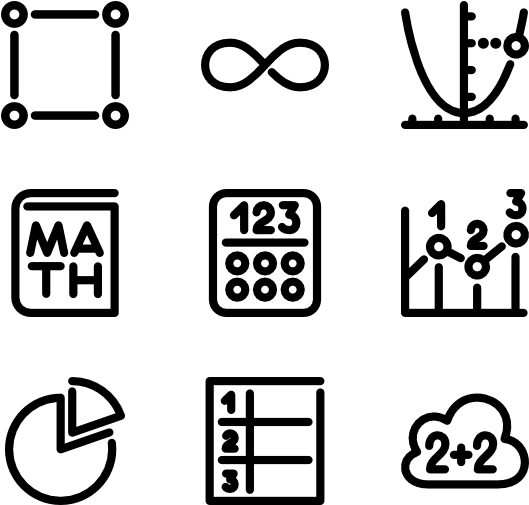 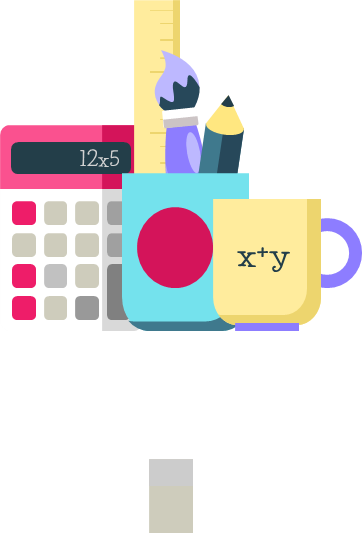 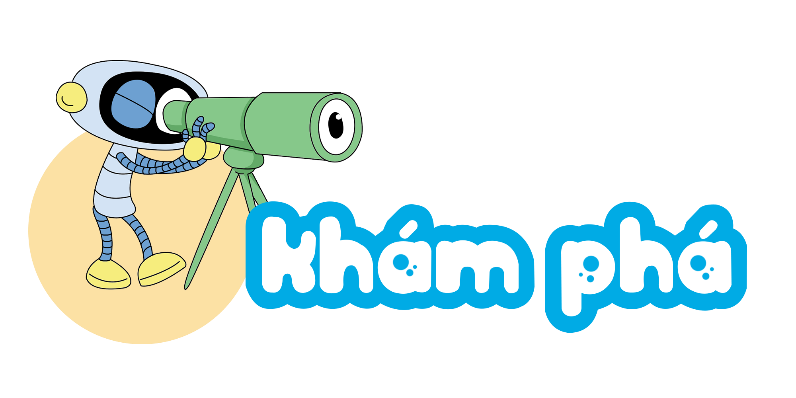 Em đếm được 8 cái bánh đã phủ kem.
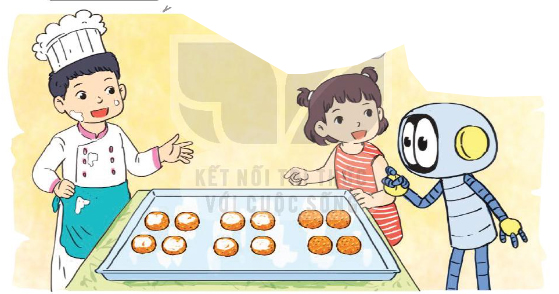 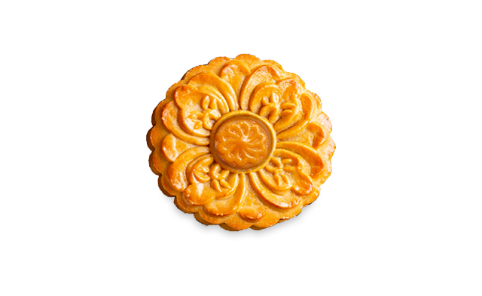 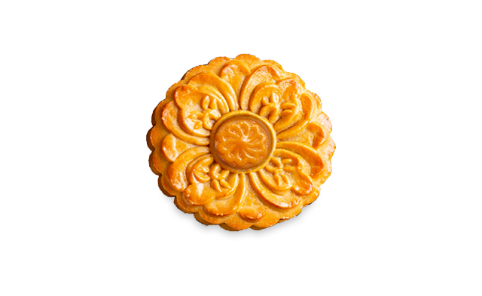 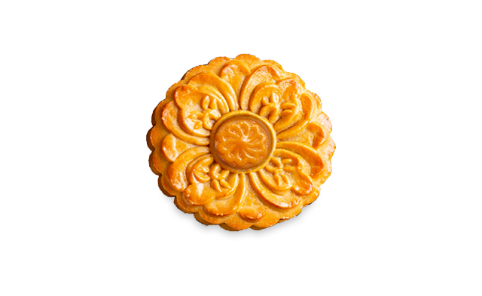 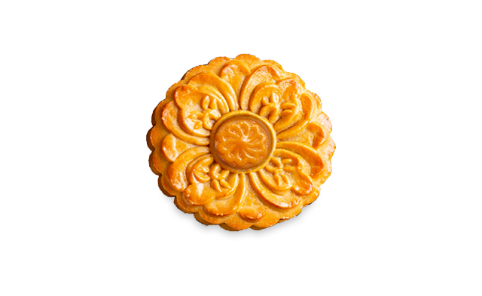 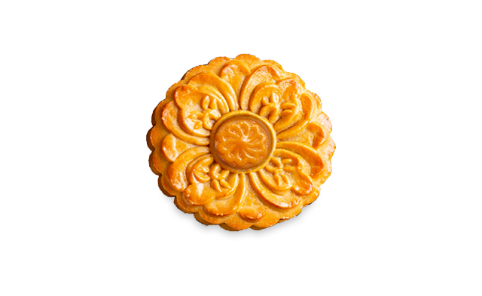 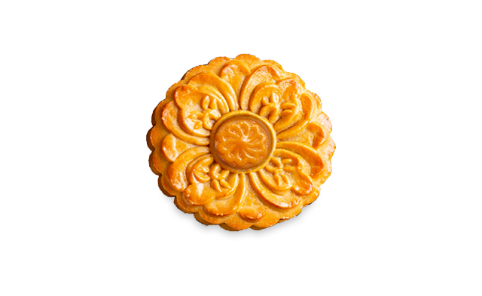 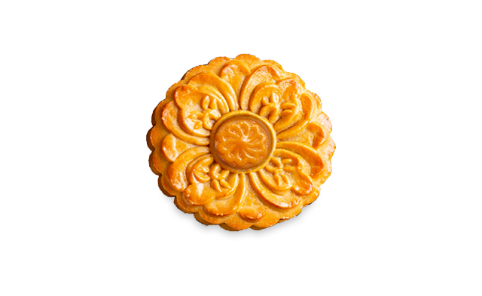 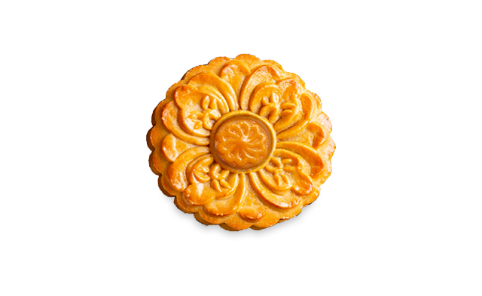 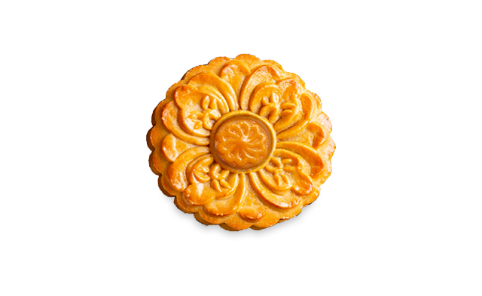 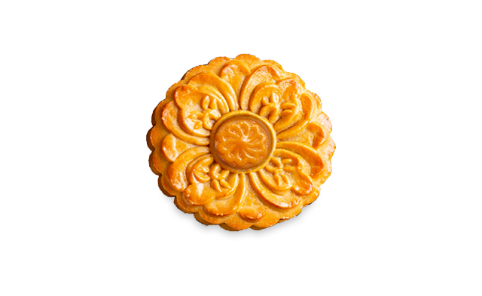 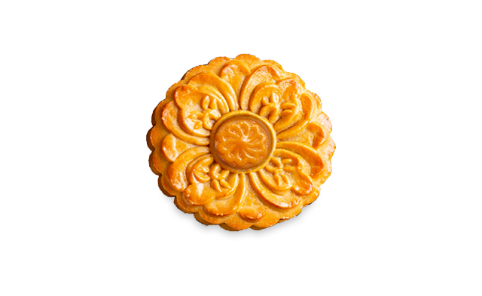 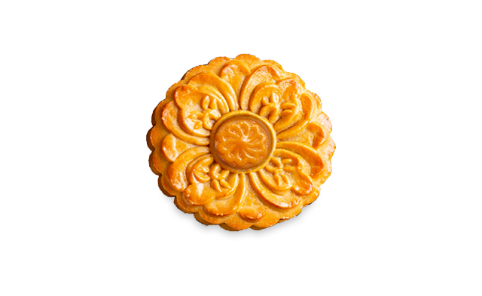 ?
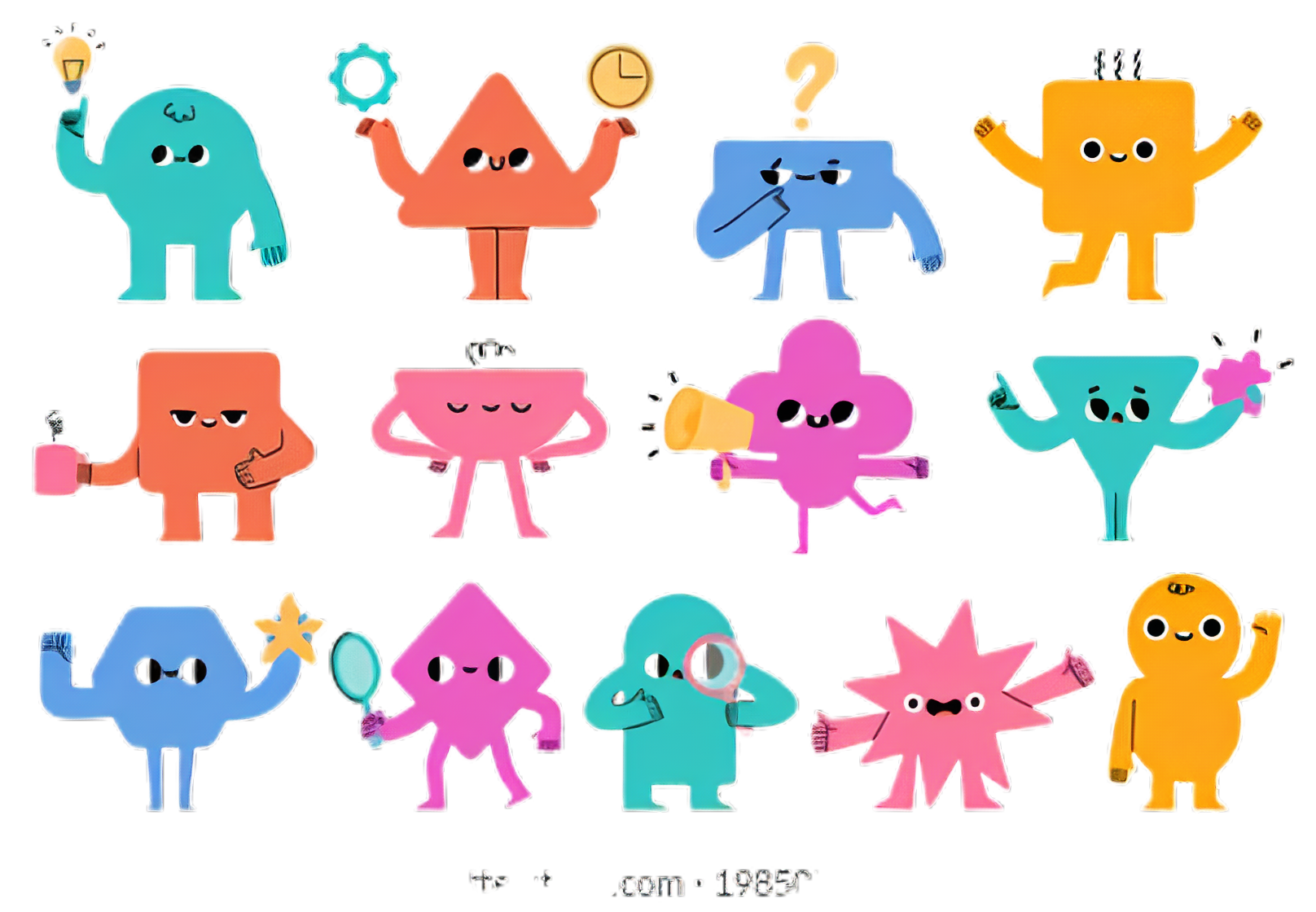 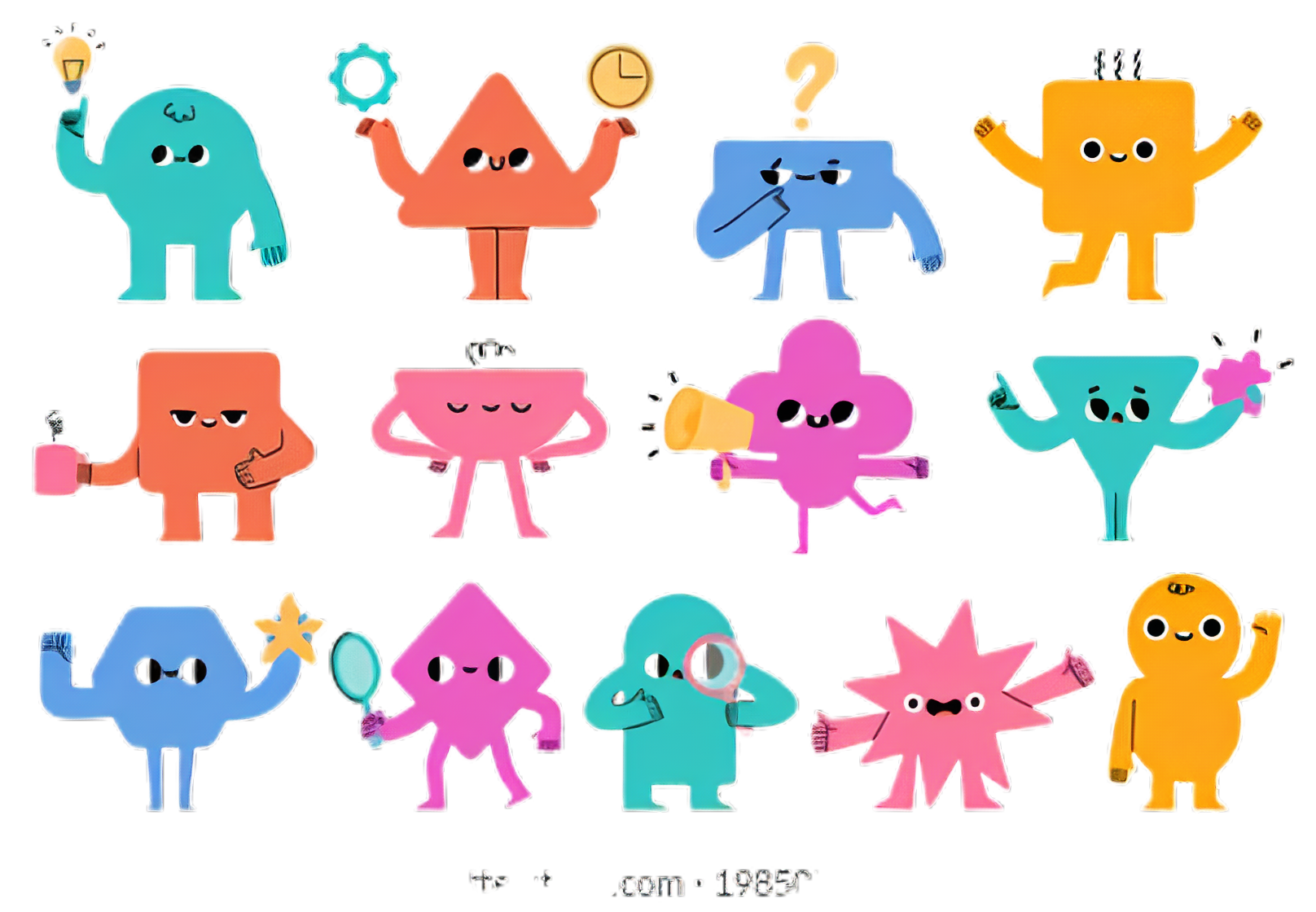 Member 1
Member 2
Member 3
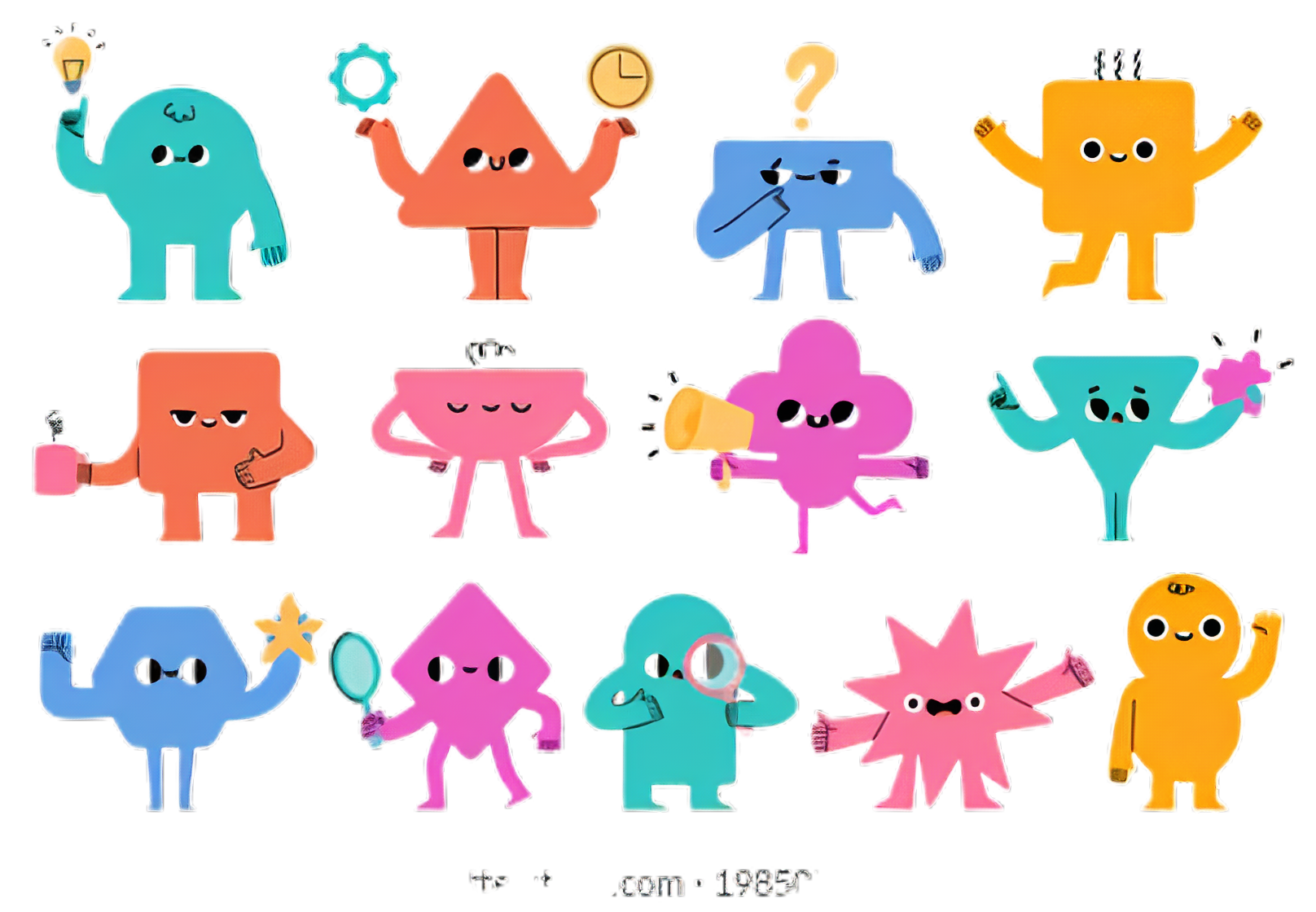 12 cái bánh
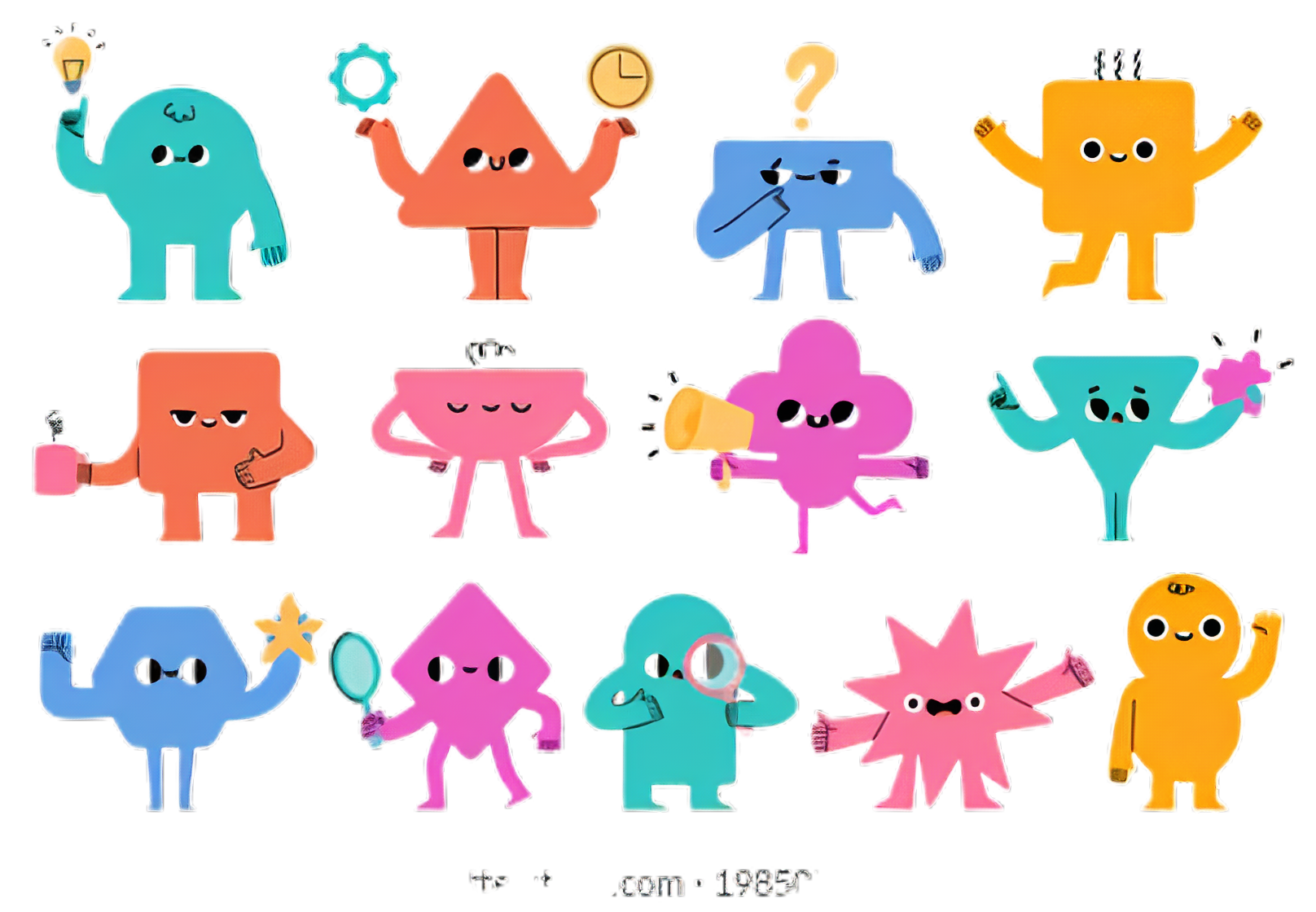 Member 5
Member 4
3
3
3
3
×
×
40         =
a)       của 15
b)       của 40
15          =
5
5
8
8
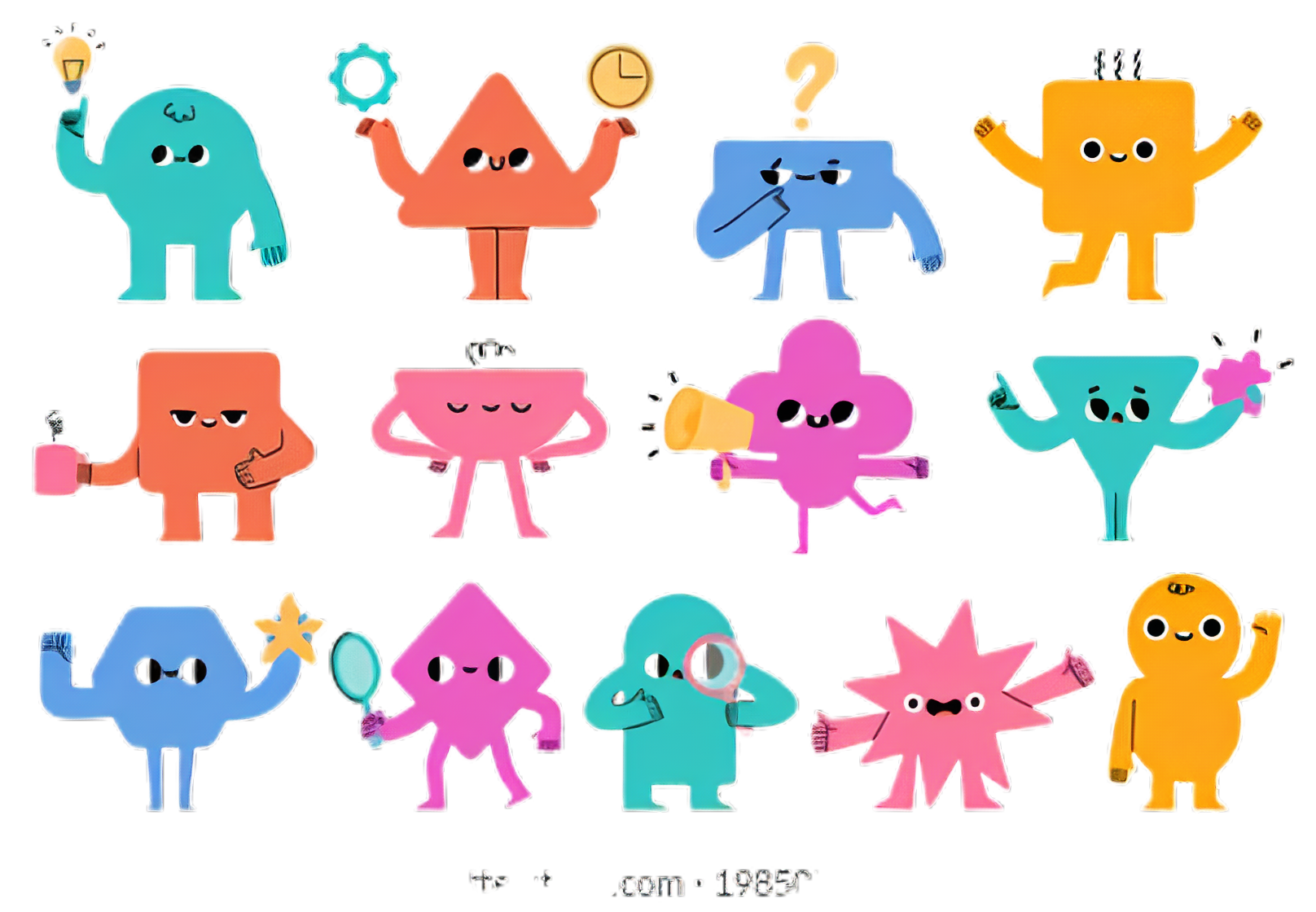 Ví dụ
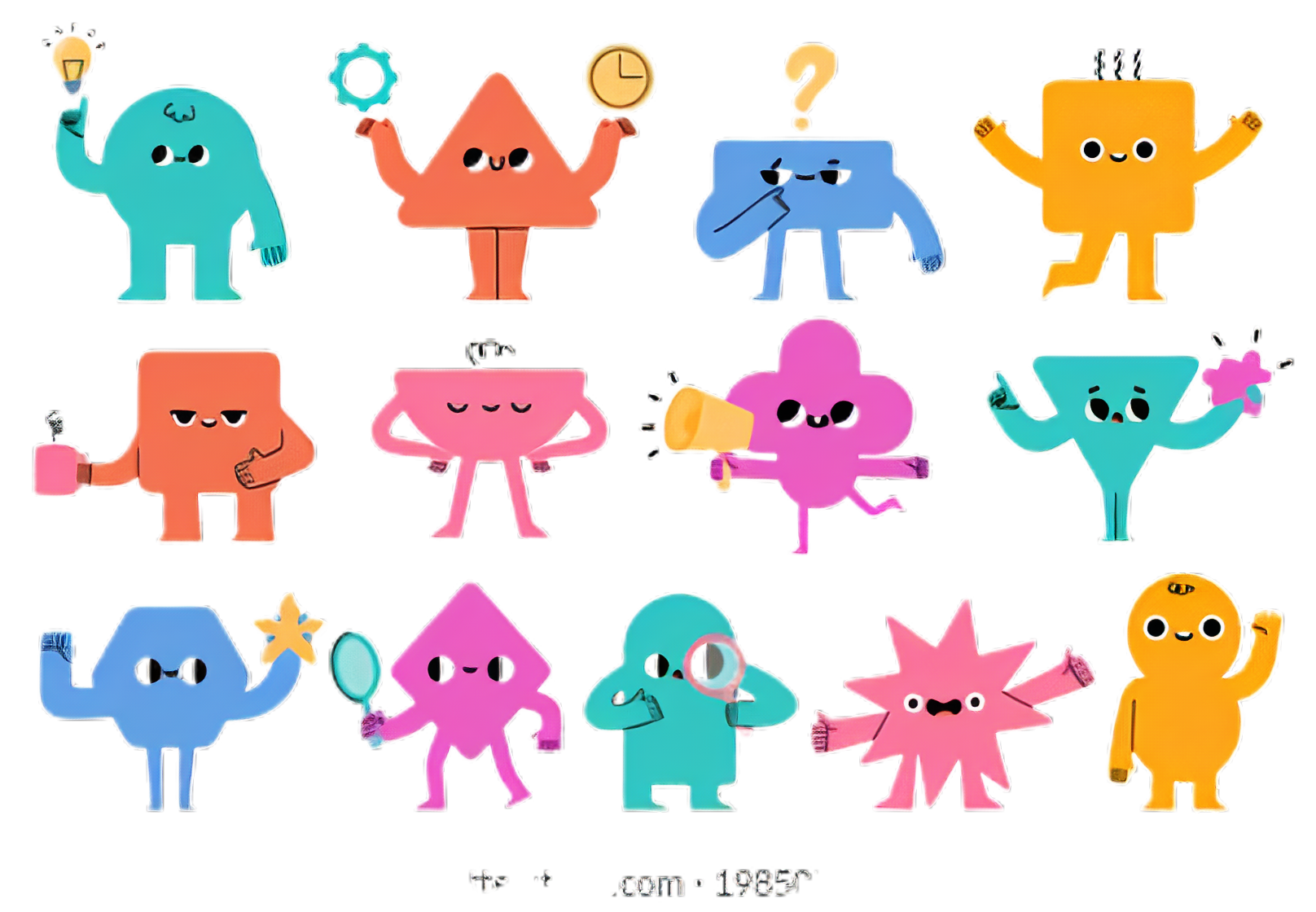 Tìm:
15 x 3 : 5  =  9
=
9
15 : 5 x 3  =  9
40 x 3 : 8 = 15
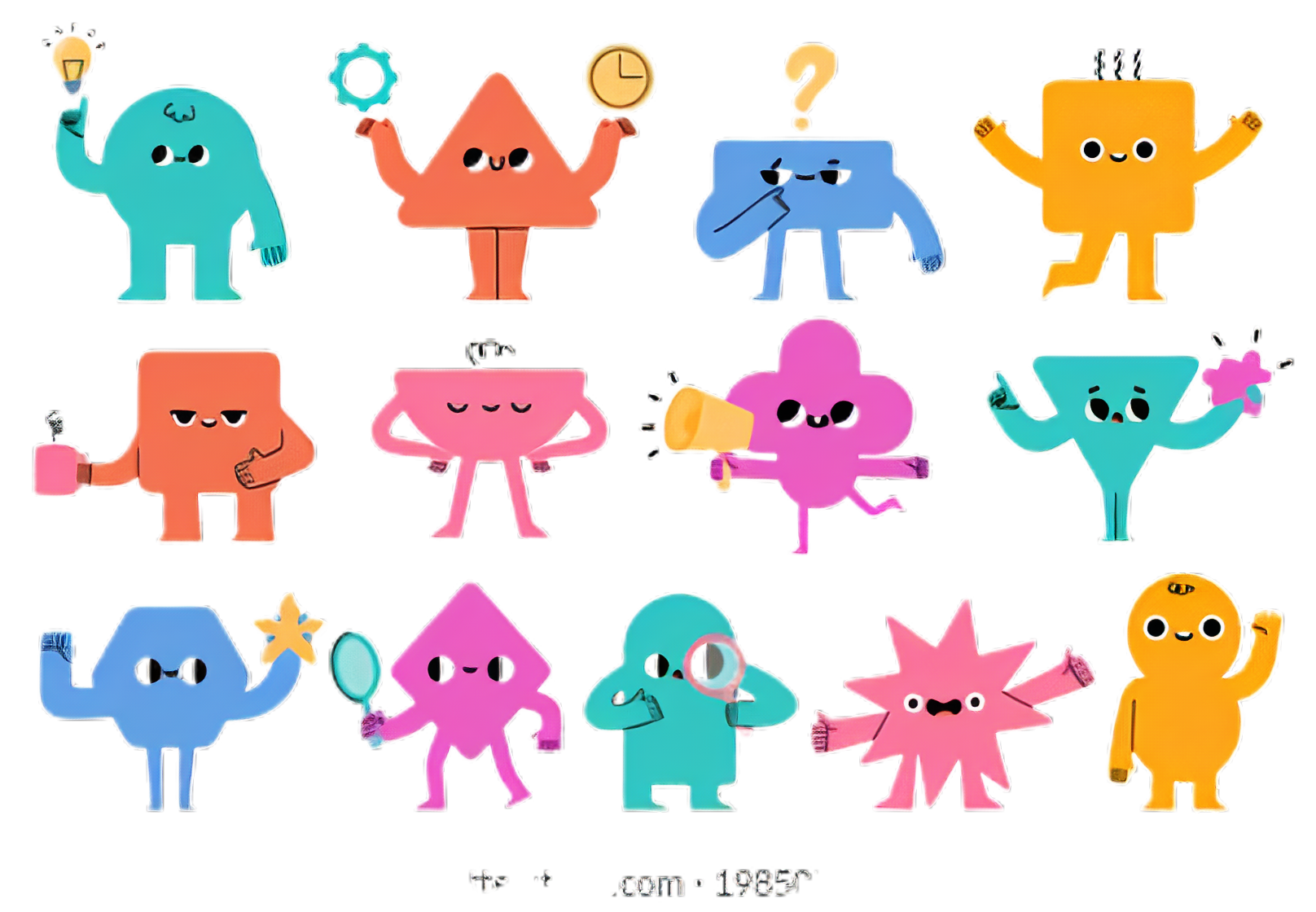 15
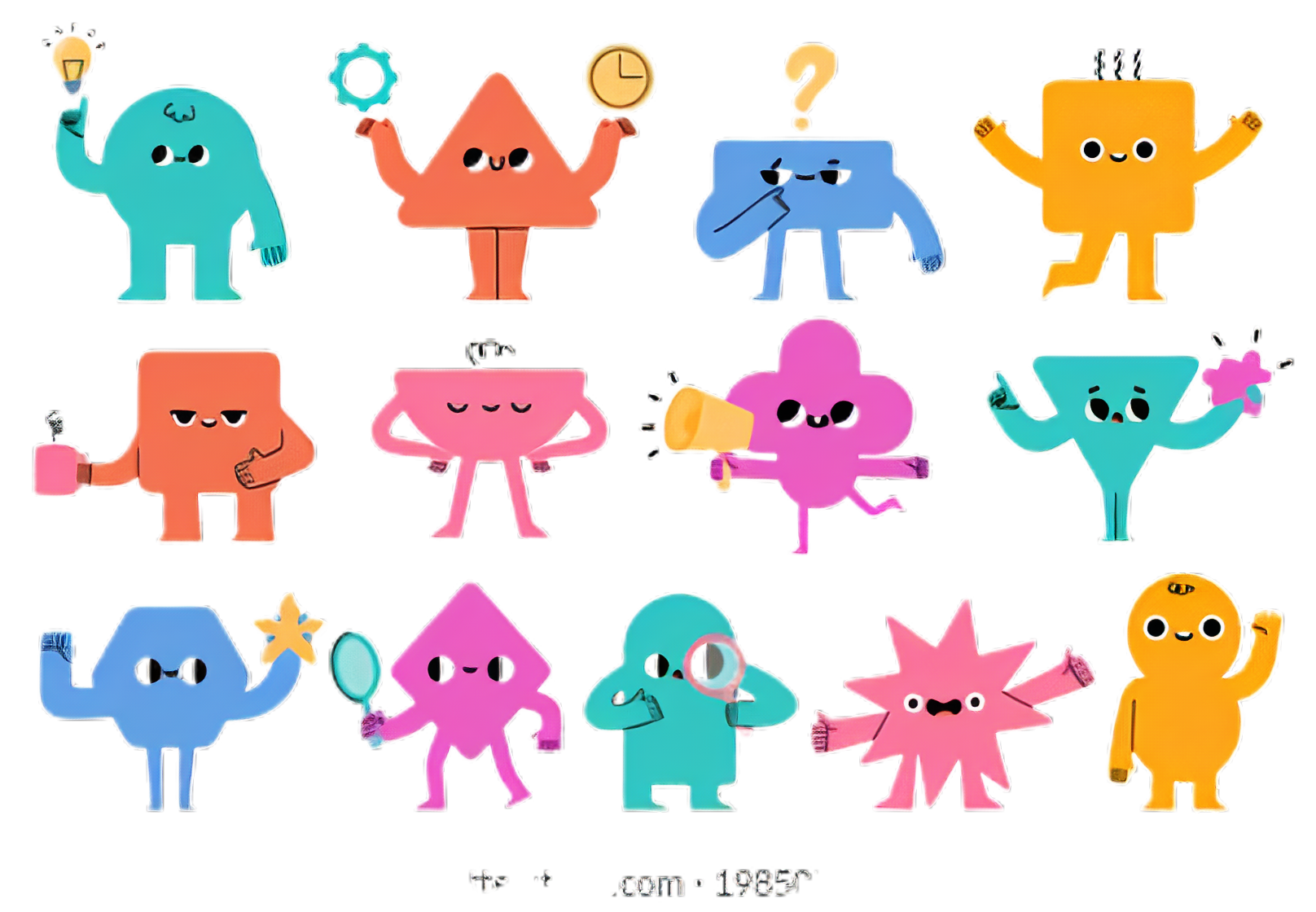 =
40 : 8 x 3 = 15
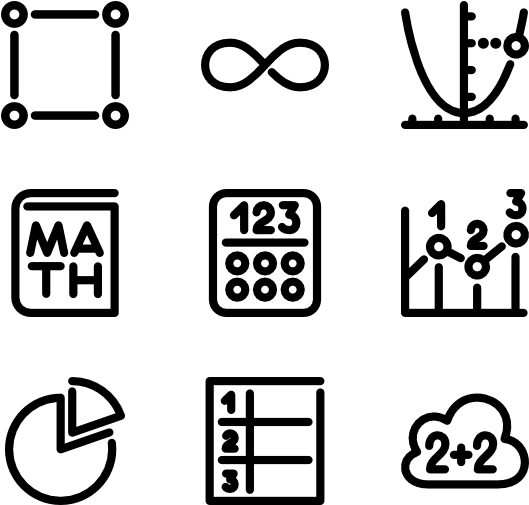 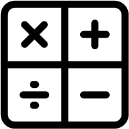 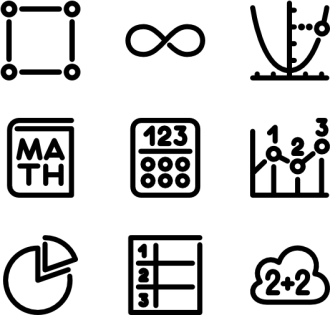 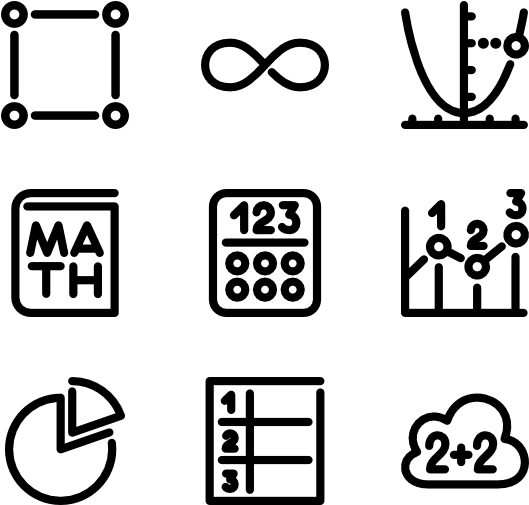 Muốn tìm phân số của một số 
ta lấy số đó nhân với phân số cần tìm.
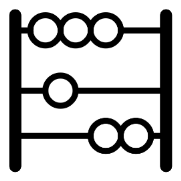 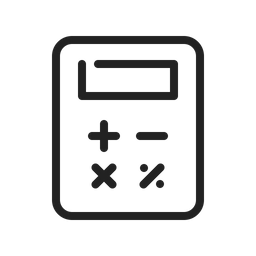 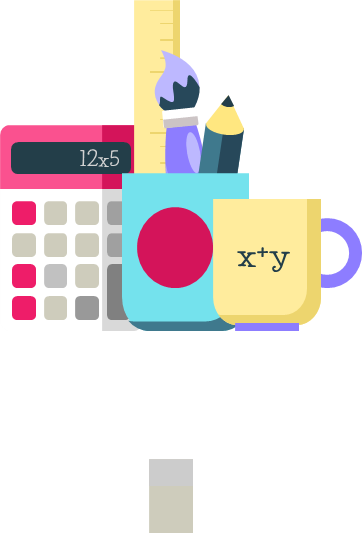 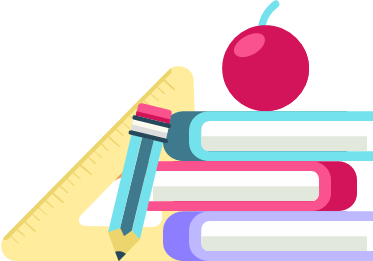 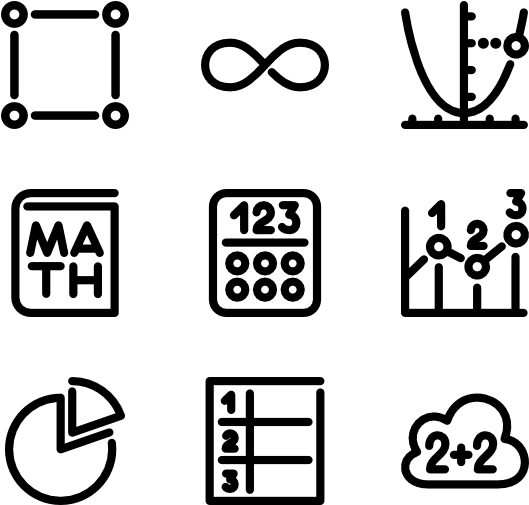 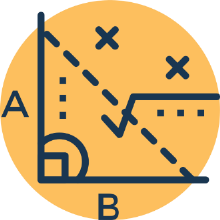 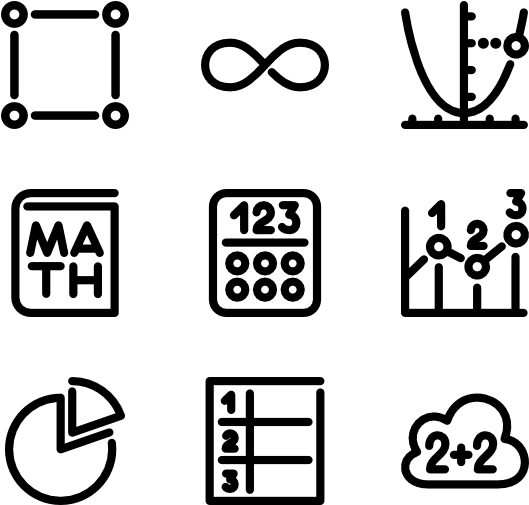 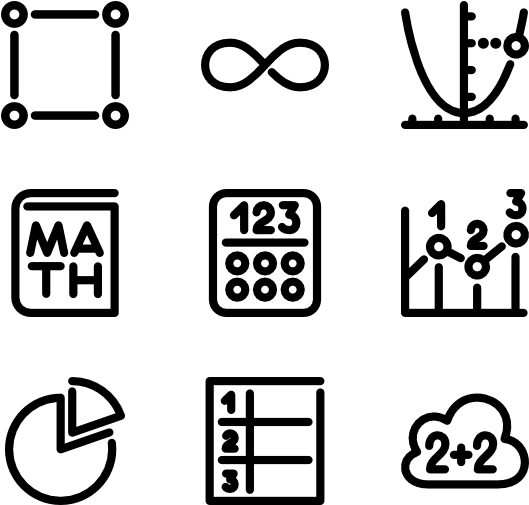 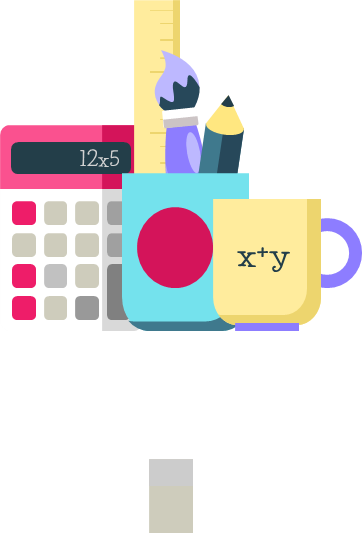 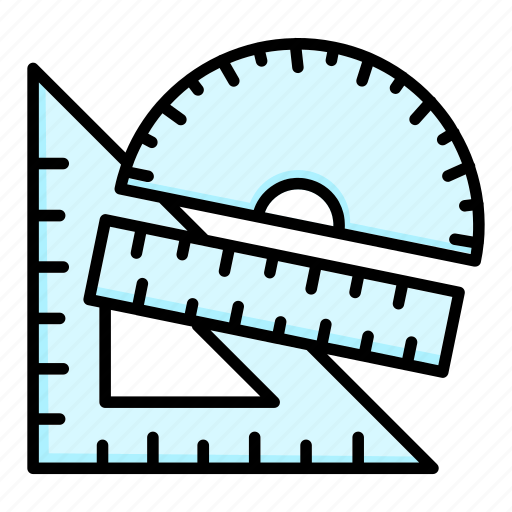 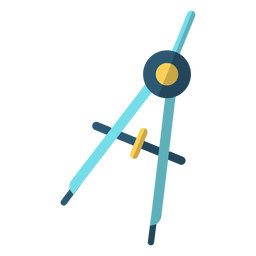 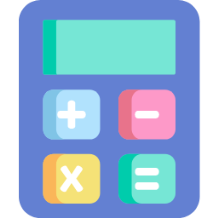 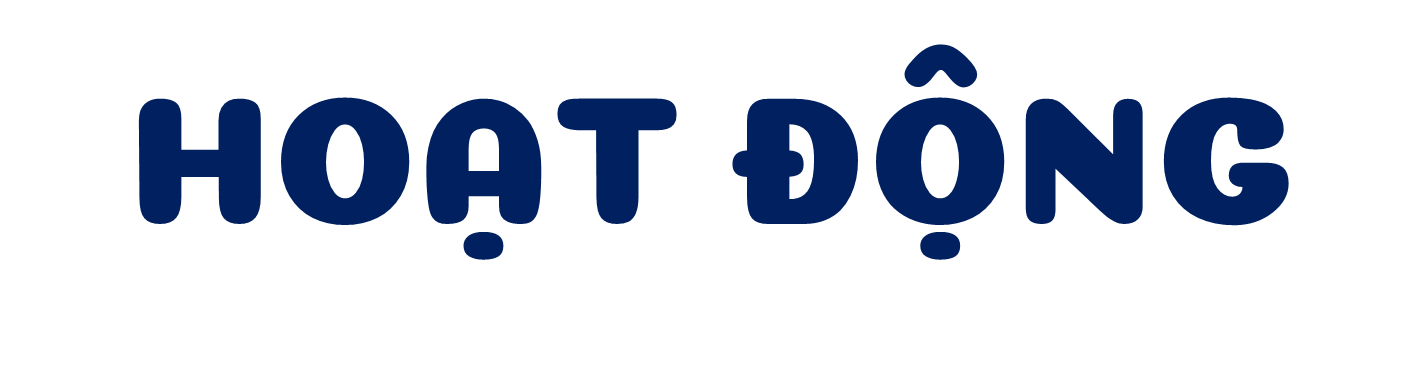 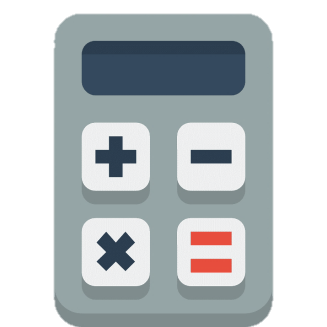 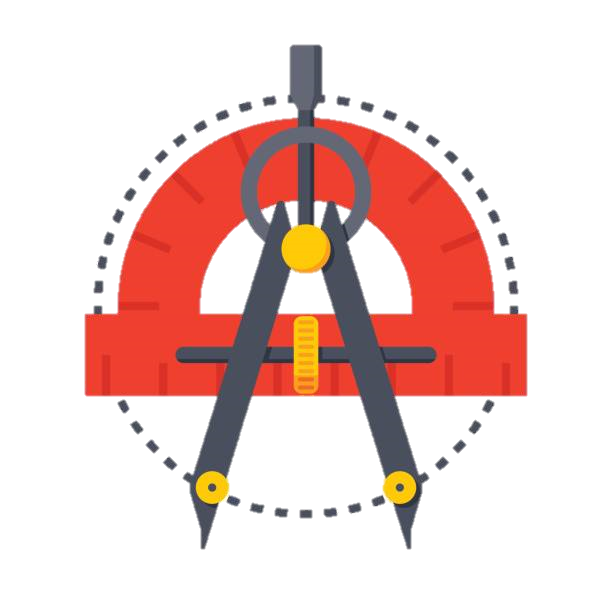 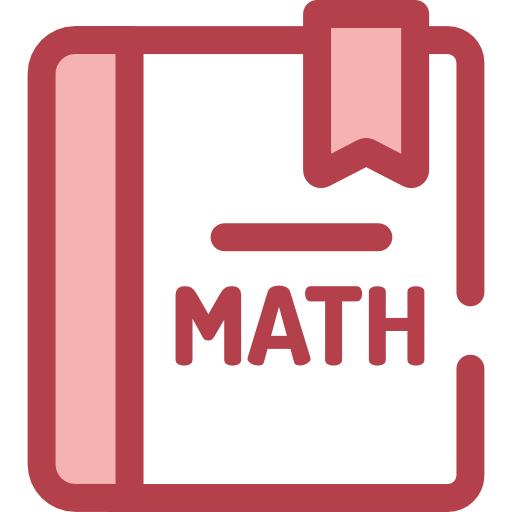 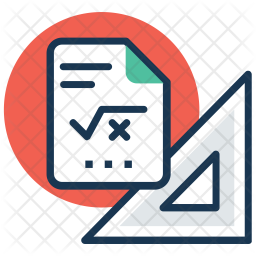 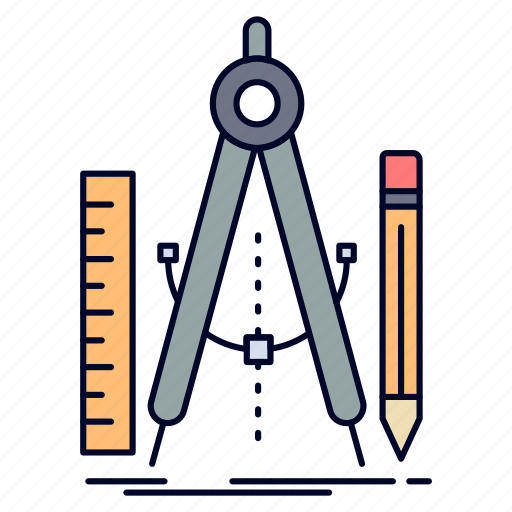 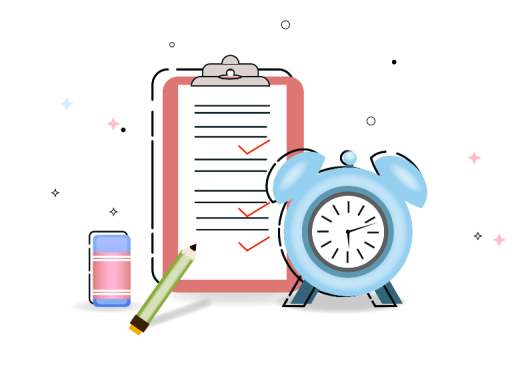 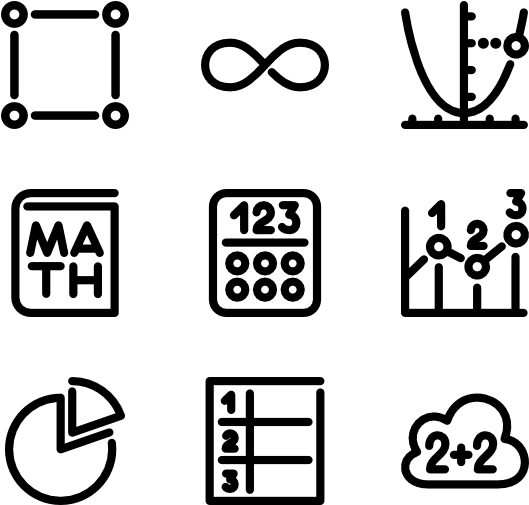 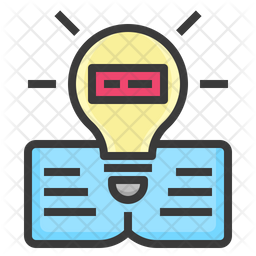 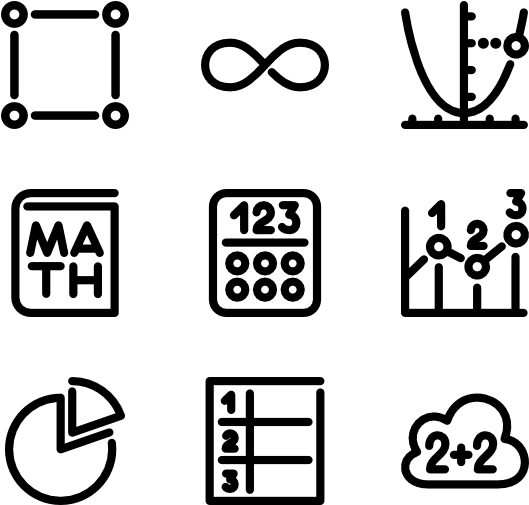 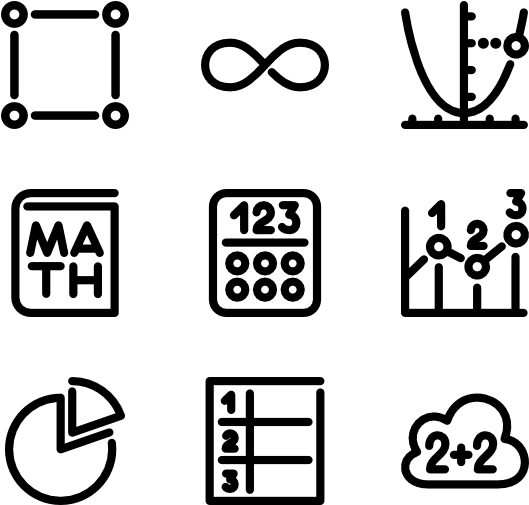 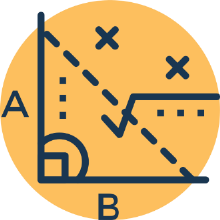 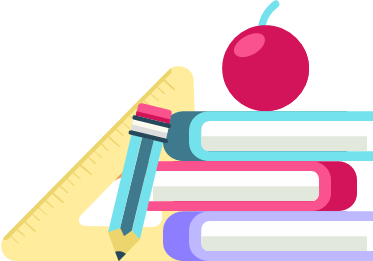 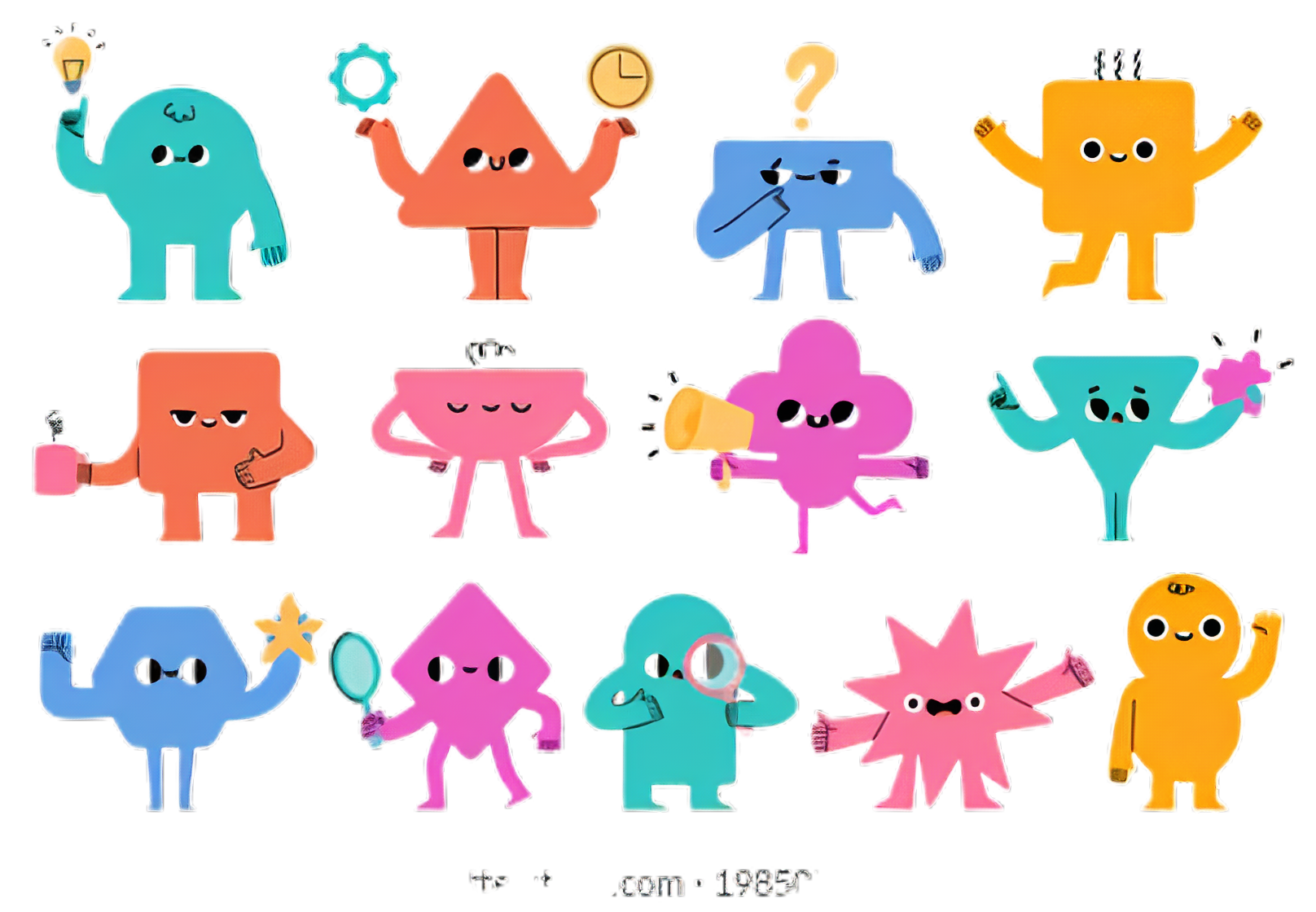 1. Số?
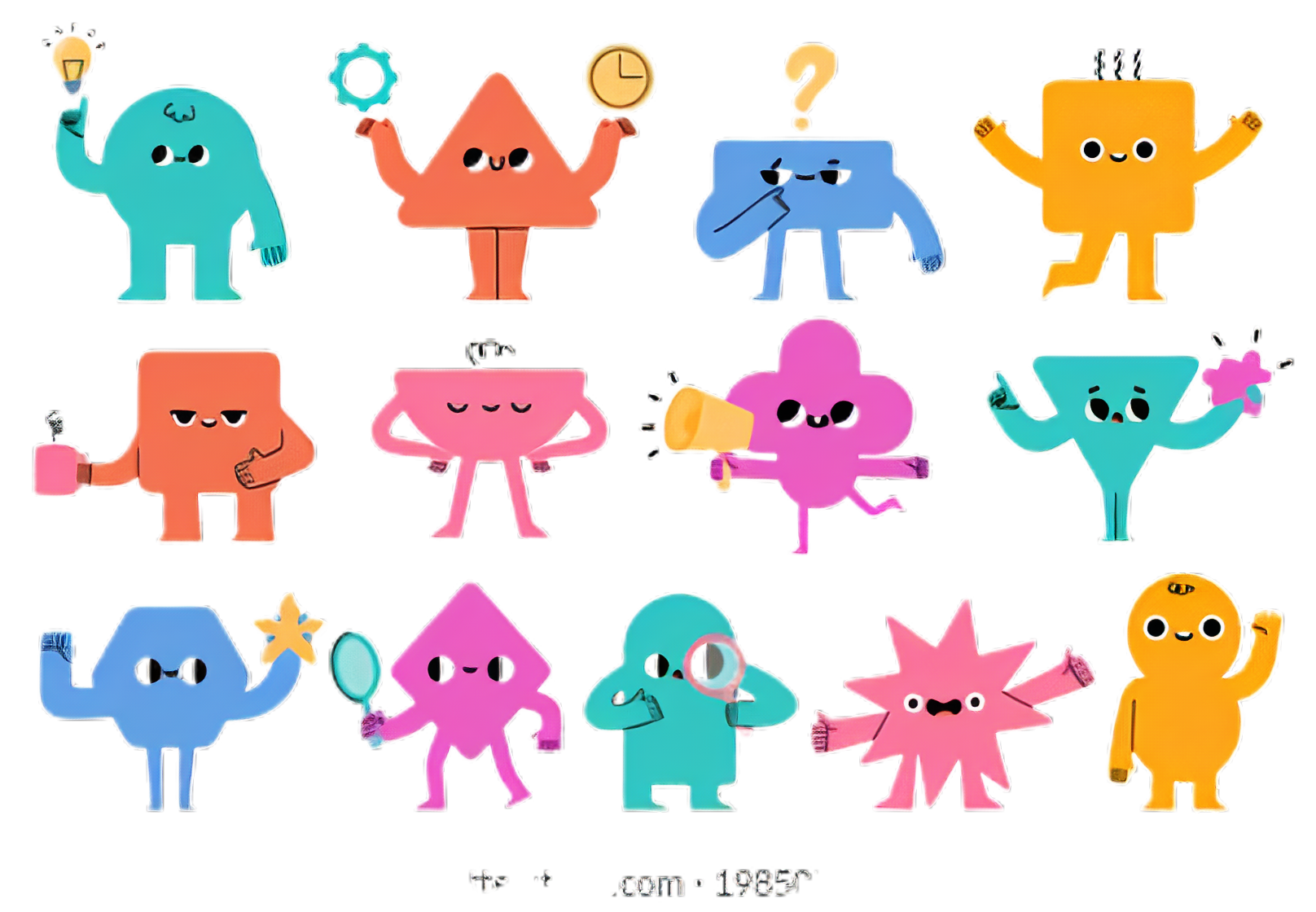 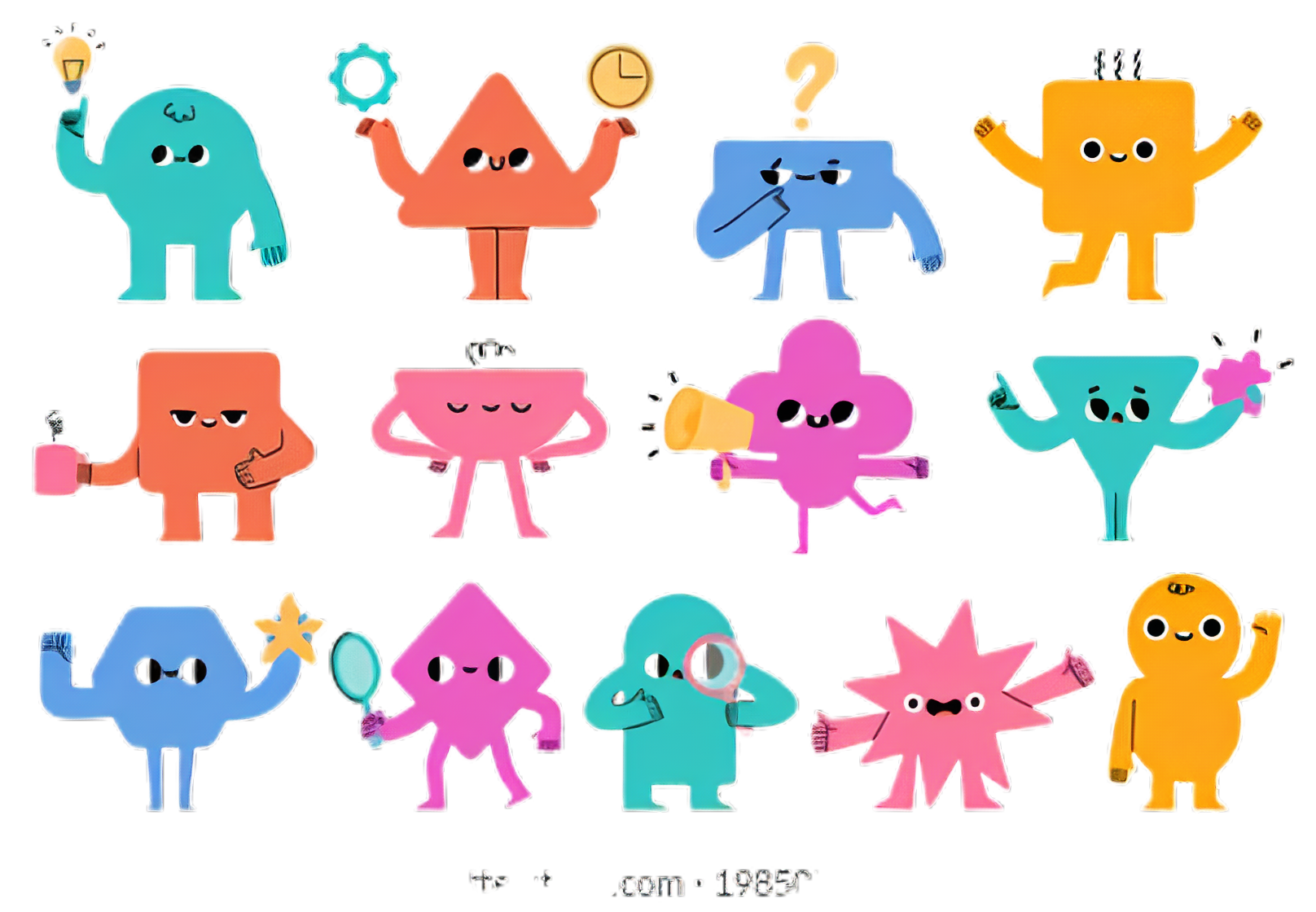 Bài 2
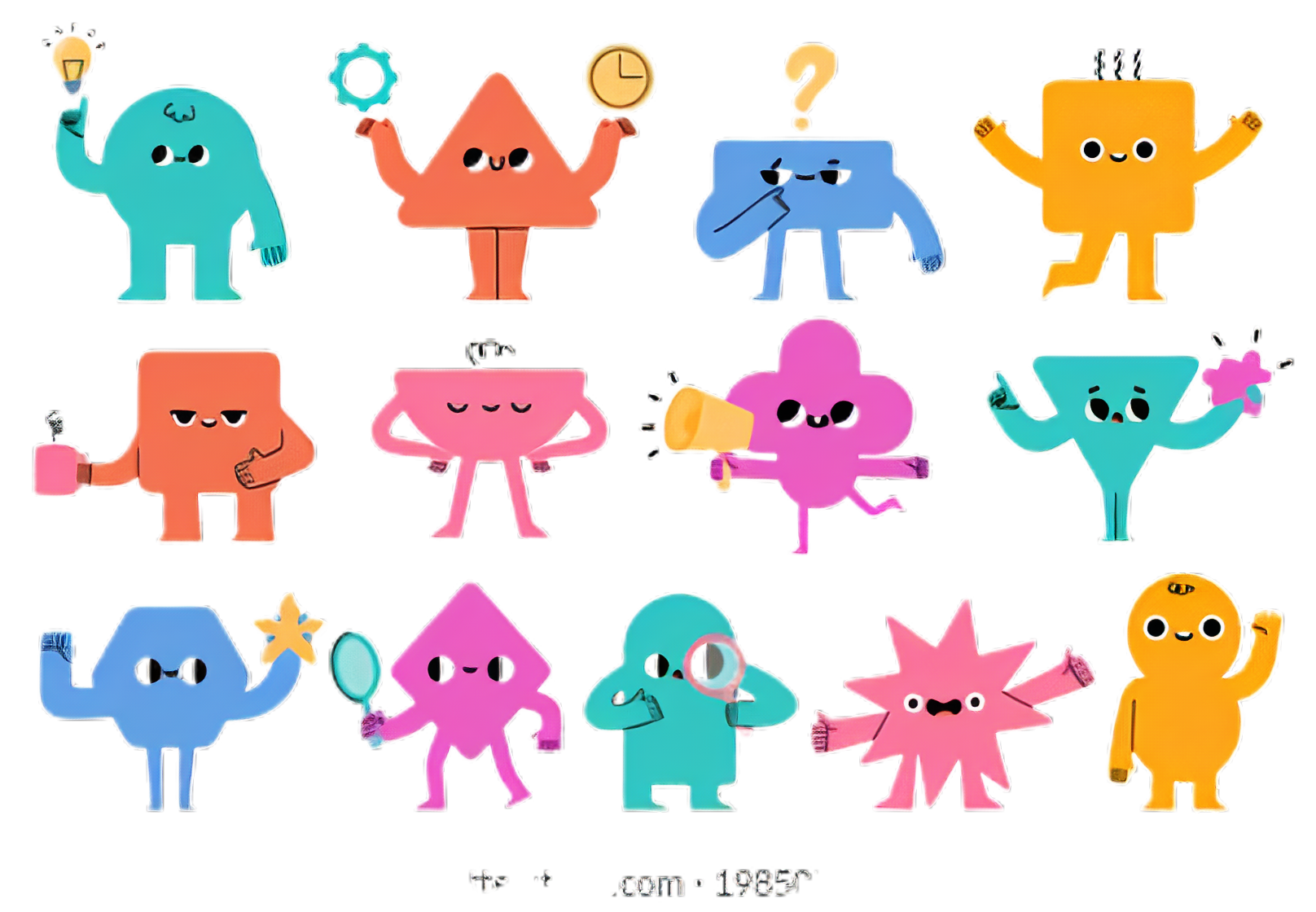 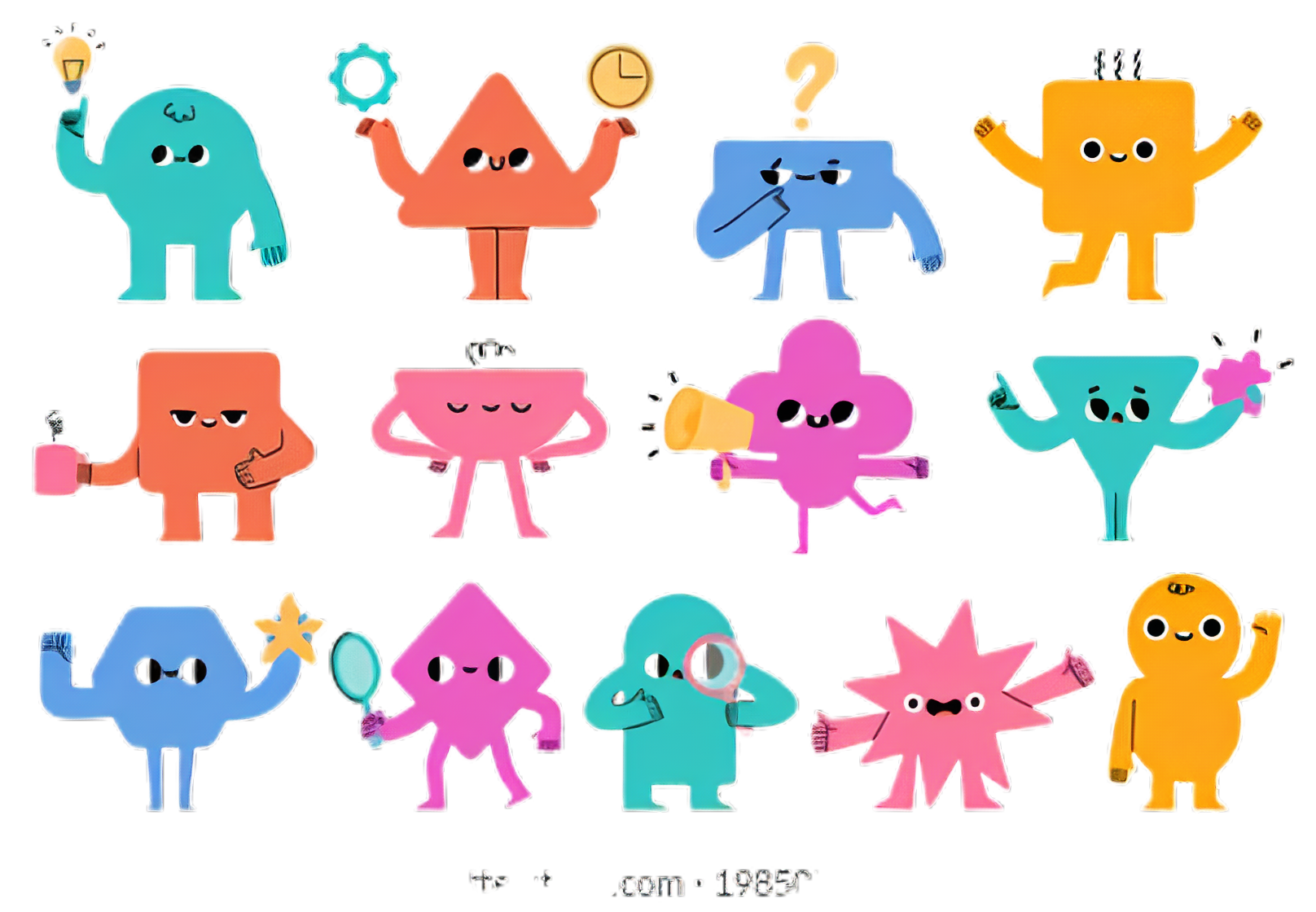 Bài 3
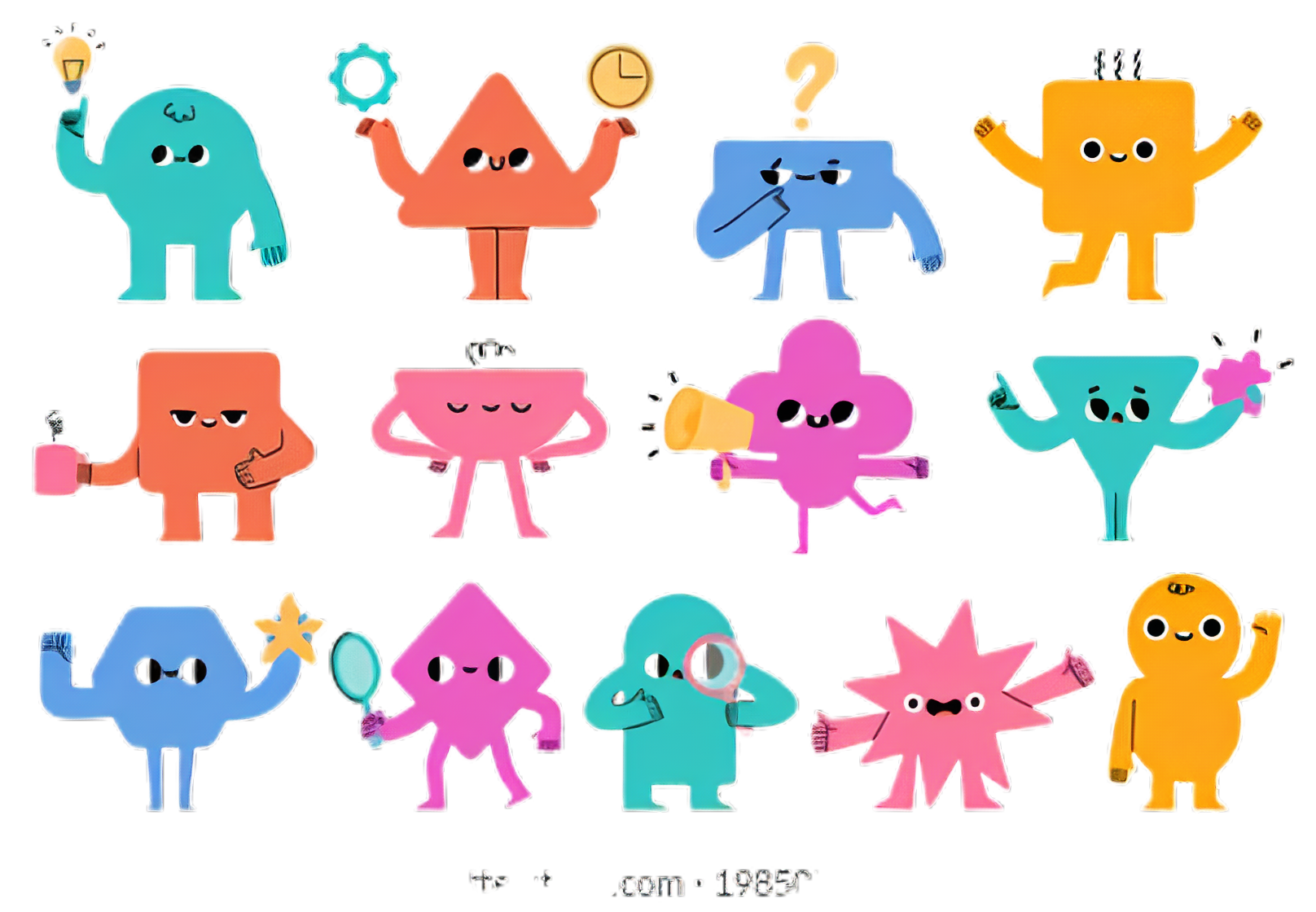 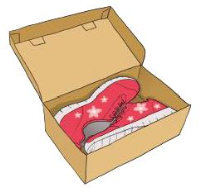 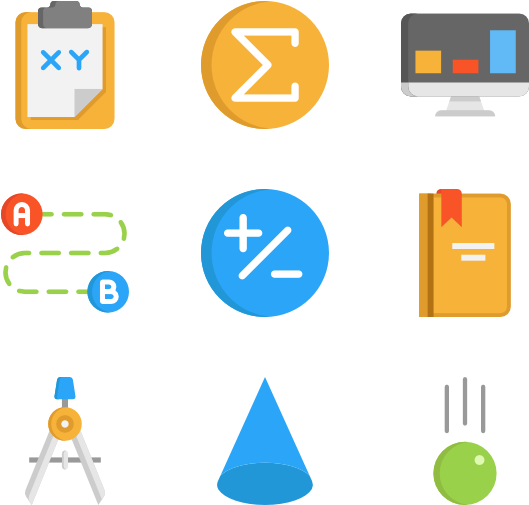 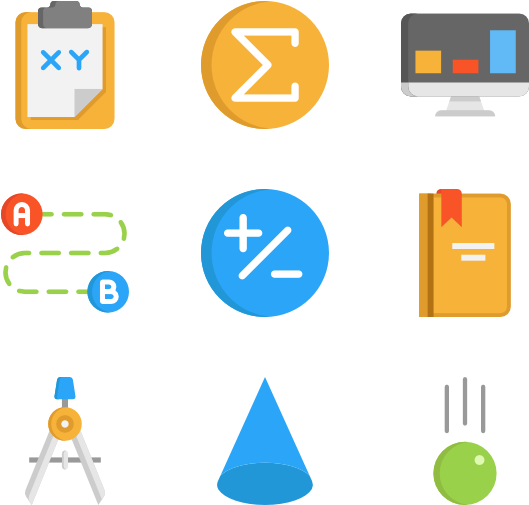 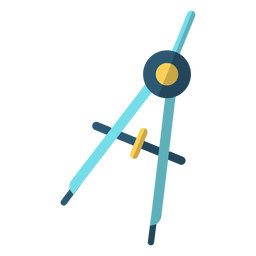 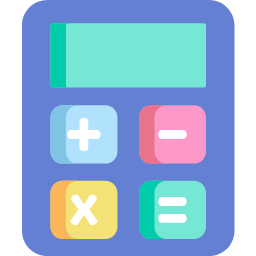 Vận dụng
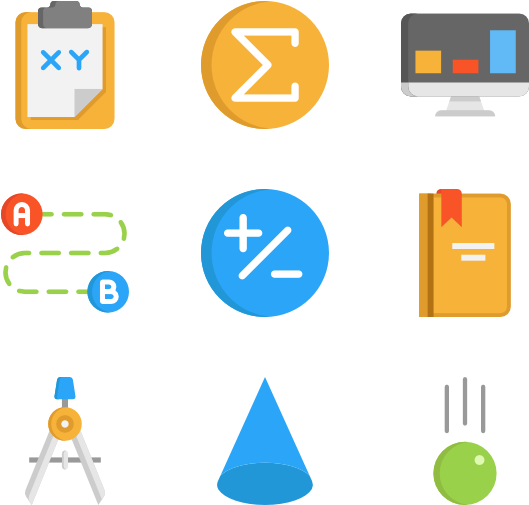 Nêu cách tìm phân số của một số?
Muốn tìm phân số của một số 
ta lấy số đó nhân với phân số cần tìm.
Làm bài tập 
và chuẩn bị 
bài sau
Content 2
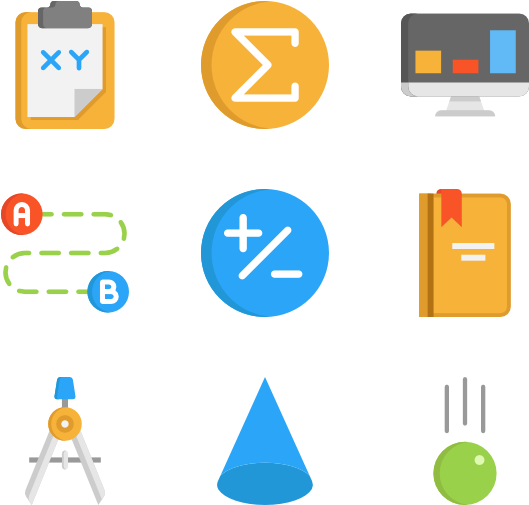 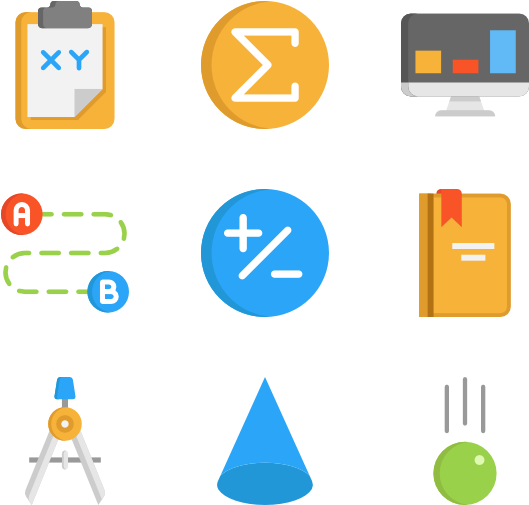 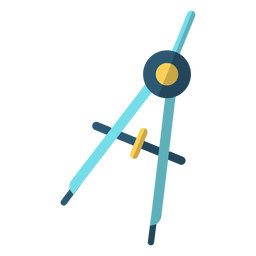 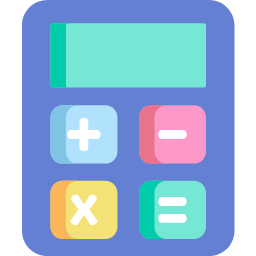 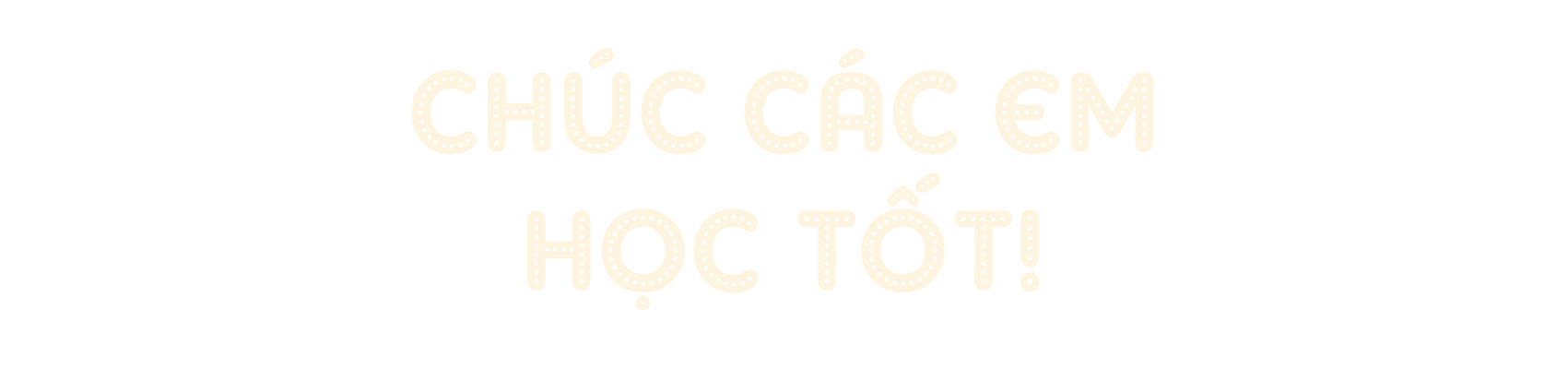 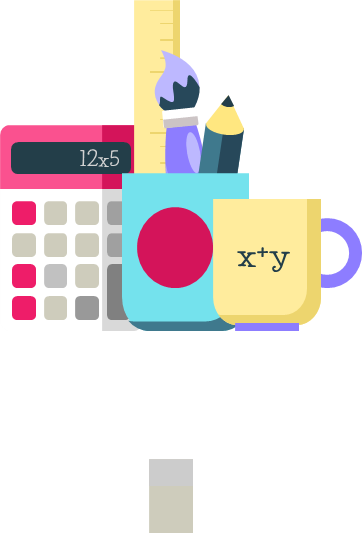 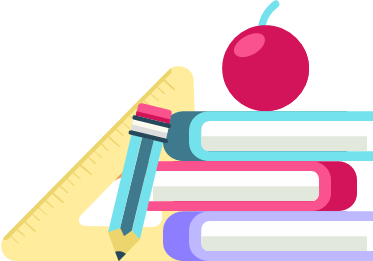 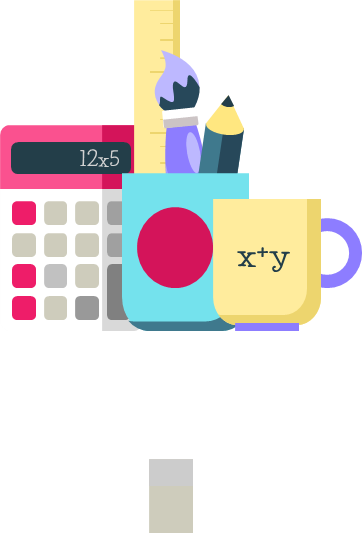 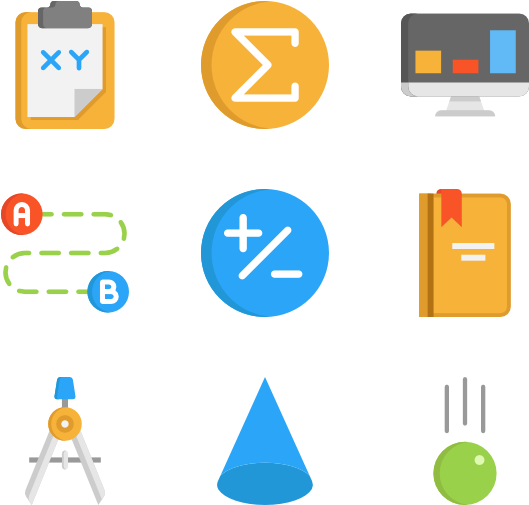